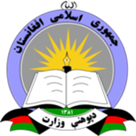 Continuing professional development of teachers (CPDT) (School clustering and Teachers Learning Circles Program)
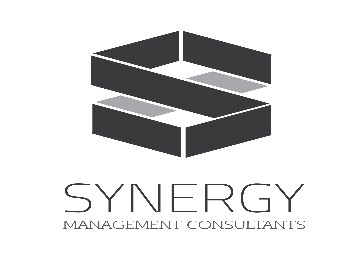 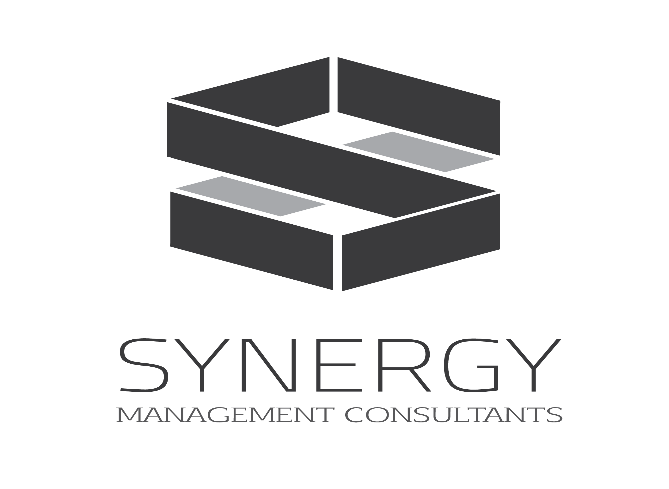 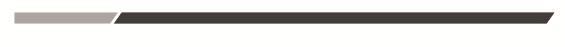 DAY 1
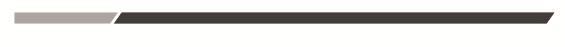 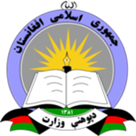 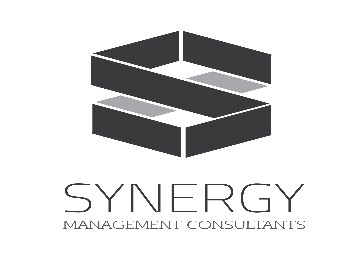 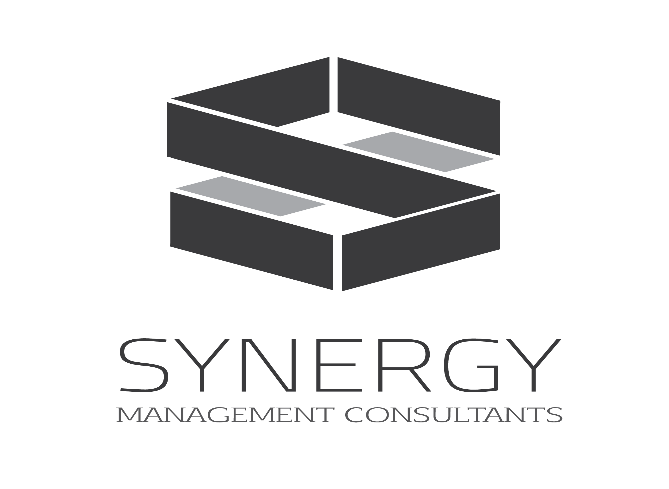 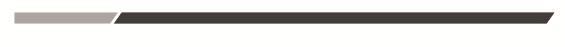 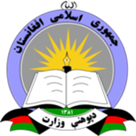 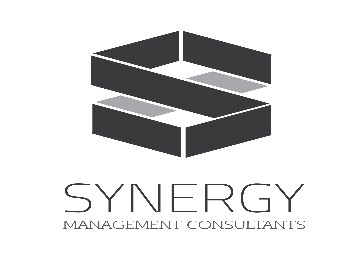 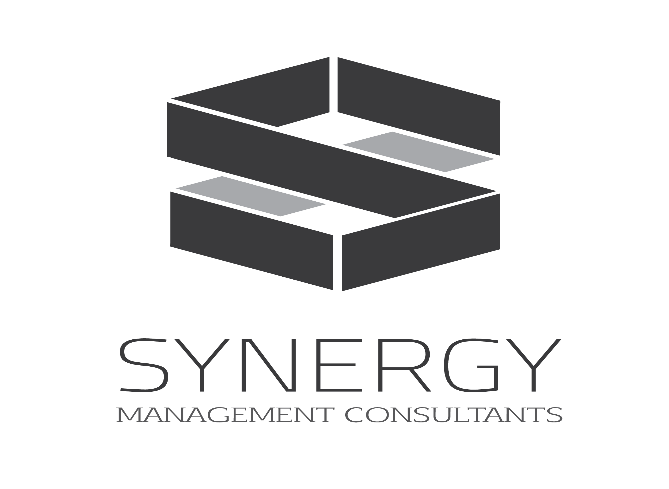 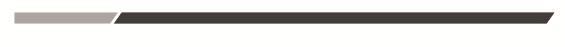 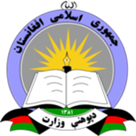 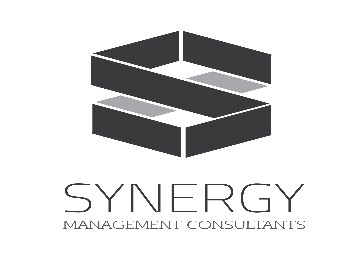 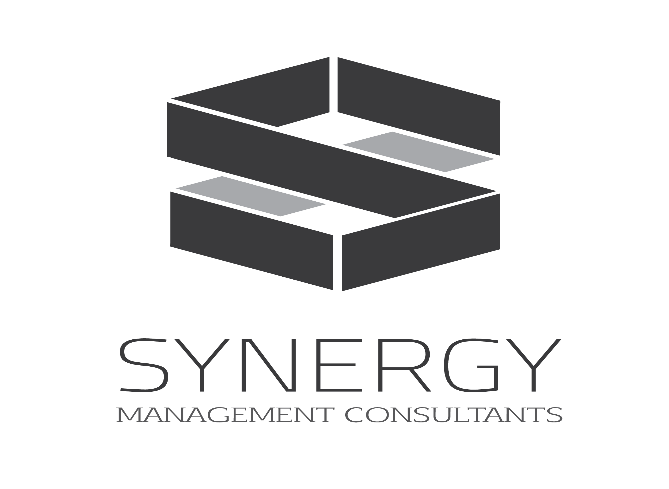 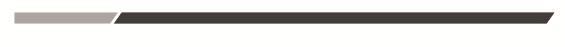 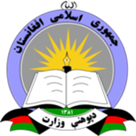 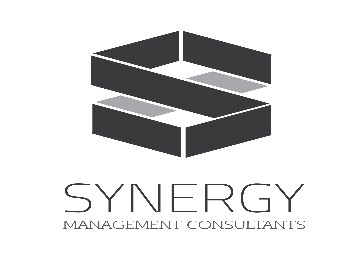 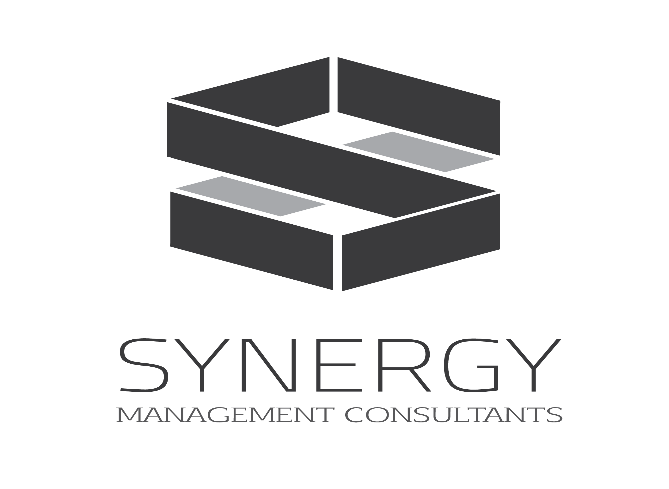 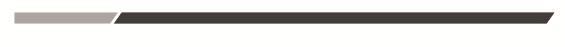 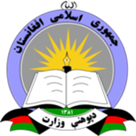 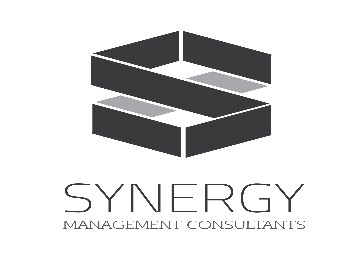 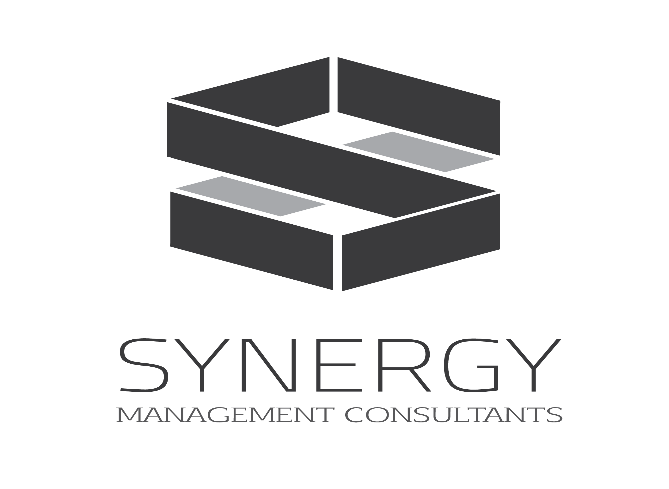 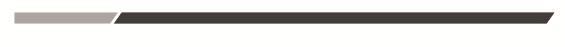 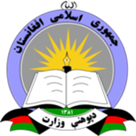 Continuous Professional Development of Teachers: Competency Self Assessment
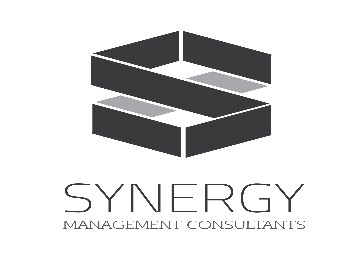 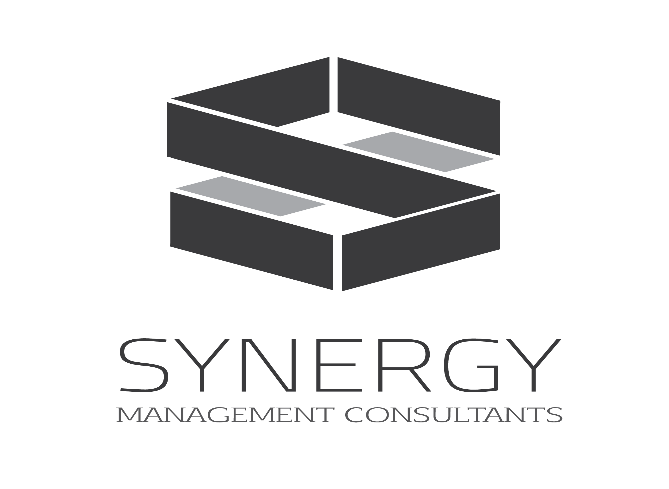 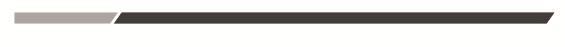 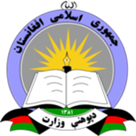 Continuous Professional Development of Teachers Training Module
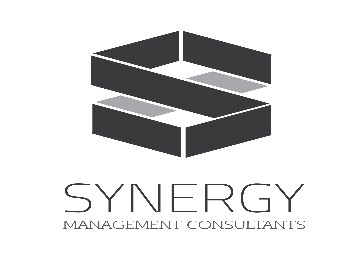 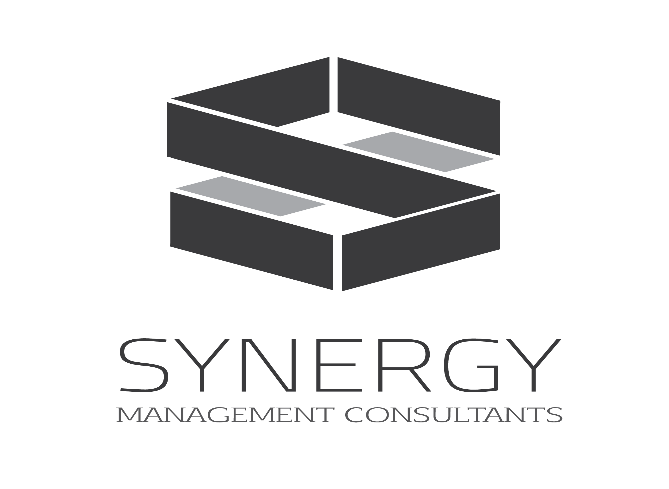 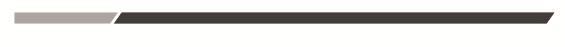 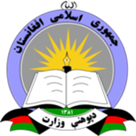 Continuous Professional Development of Teachers Training Module
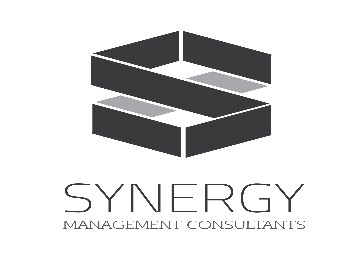 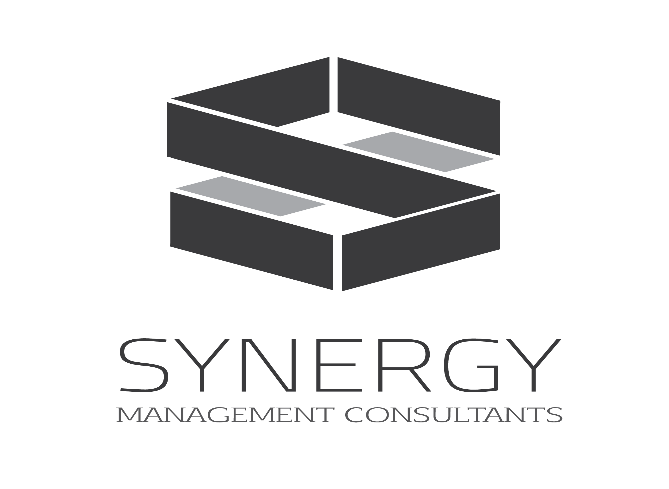 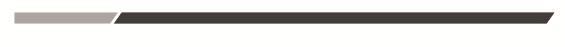 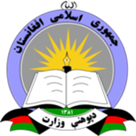 Academic Supervision Training Module: Overview of the program
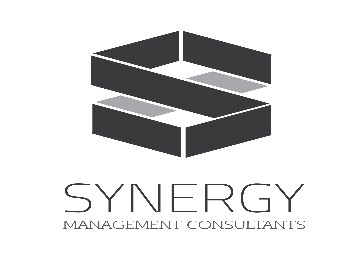 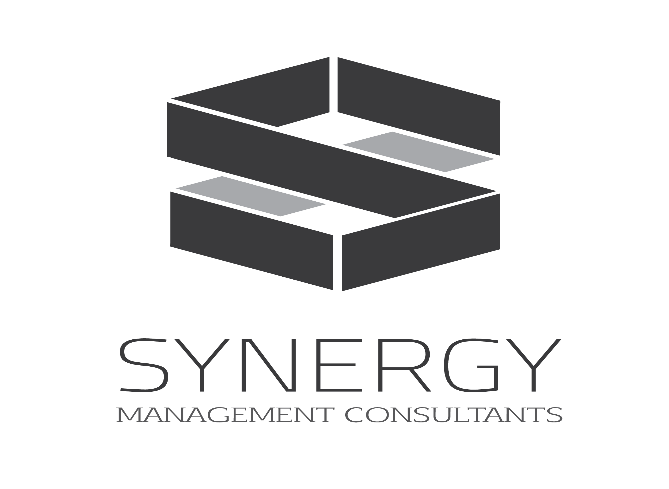 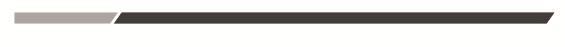 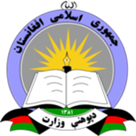 Continuous Professional Development of Teachers Training Module
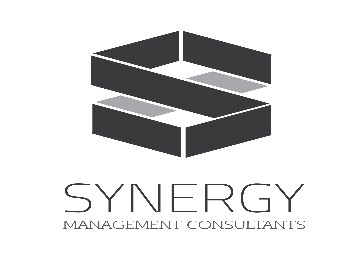 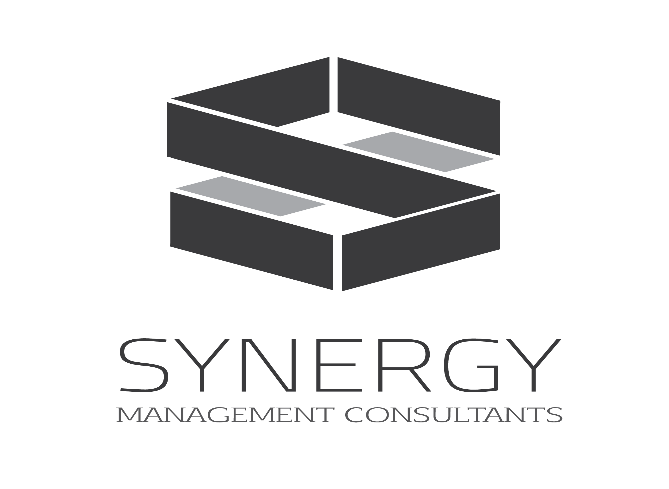 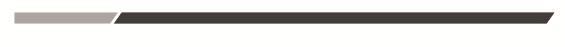 DAY 1
CONCEPT 1: OVERVIEW OF CONTINUOUS TEACHER PROFESSIONAL DEVELOPMENT, NEED & PURPOSE.
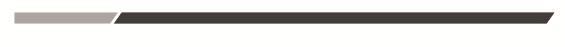 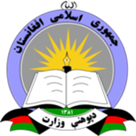 Continuous Professional Development of Teachers: Day 1 Schedule
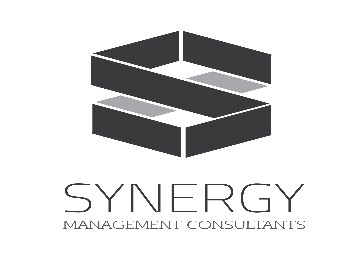 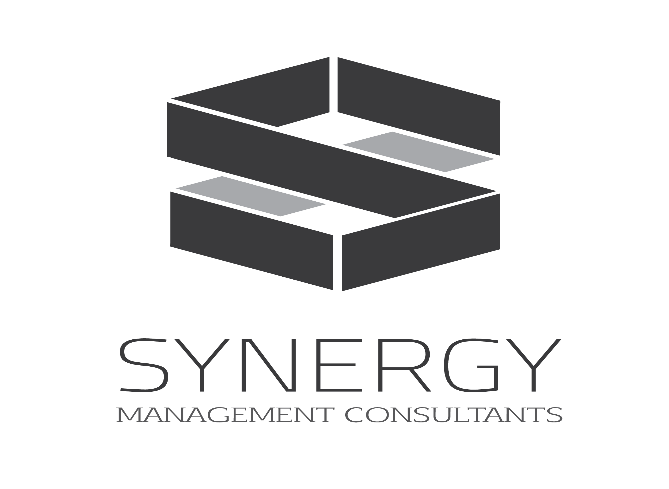 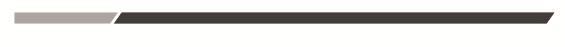 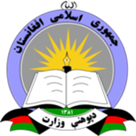 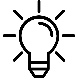 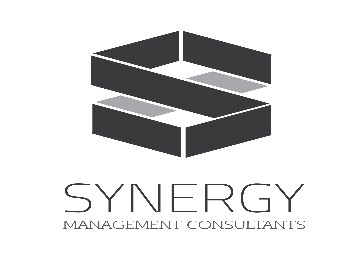 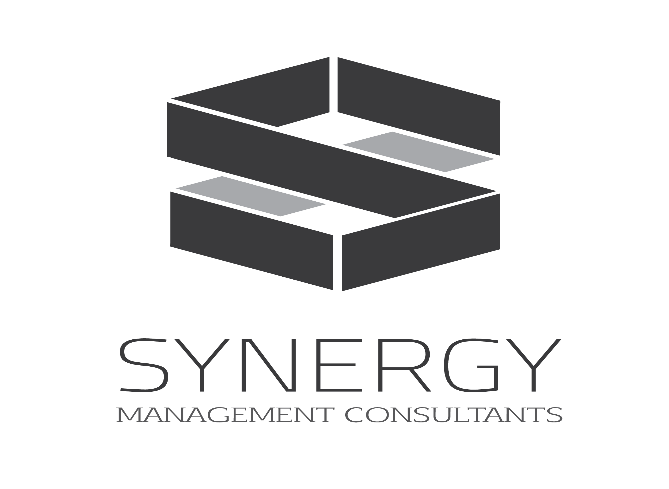 Community Building Activity

What would make this 3 day training session pleasant and meaningful?
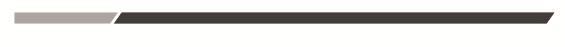 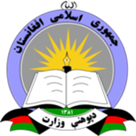 LEARNING BY DOING

Hands-on approach to learning where learners must interact with their environment in order to adapt and learn. 
Same as learning for students, adults also learn best by doing.
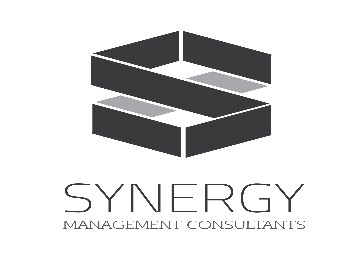 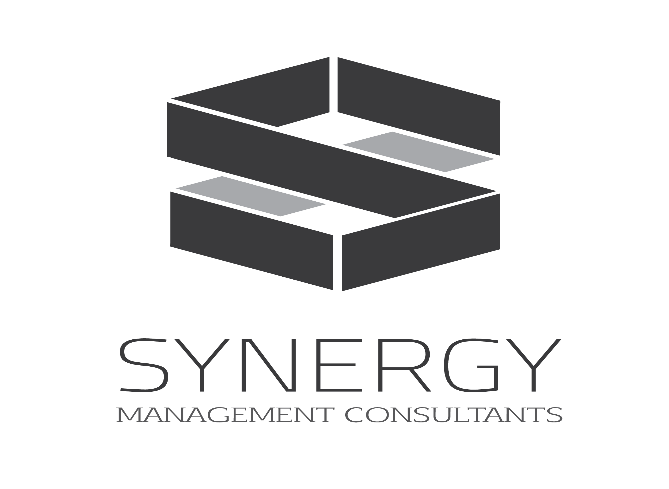 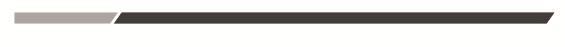 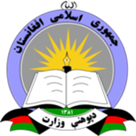 LEARNING BY DOING

Hands-on approach to learning where learners must interact with their environment in order to adapt and learn. 
Same as learning for students, adults also learn best by doing.

Why is Continuous professional development for teachers essential?
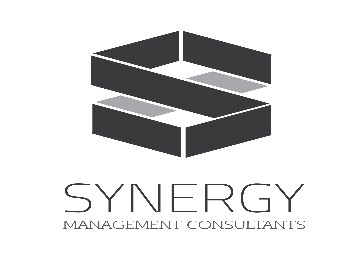 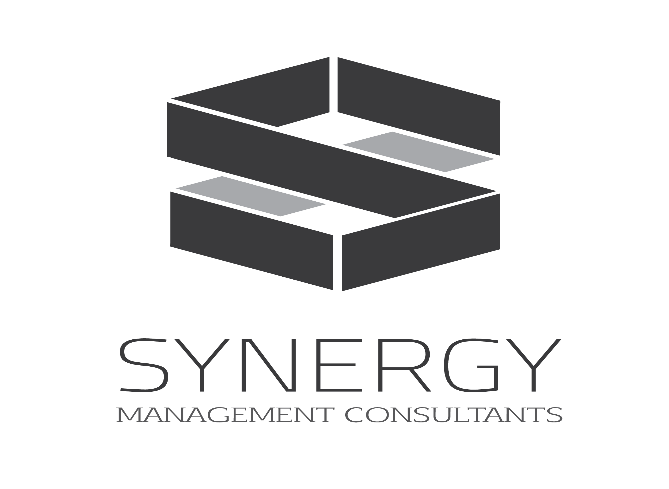 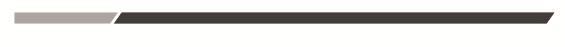 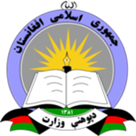 LEARNING BY DOING

Hands-on approach to learning where learners must interact with their environment in order to adapt and learn. 
Same as learning for students, adults also learn best by doing.

Why is Continuous professional development for teachers essential? 
Teachers need to understand subject matter deeply so that they can help students understand and master the content, relate ideas to one another, and solve doubts. Teachers need to see how ideas connect across fields and to everyday life. Teachers learn best by “studying, doing, and reflecting”; by collaborating with other teachers; by examining students and their work; and by sharing what they see.
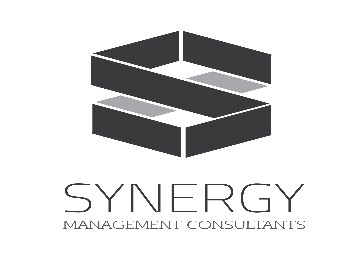 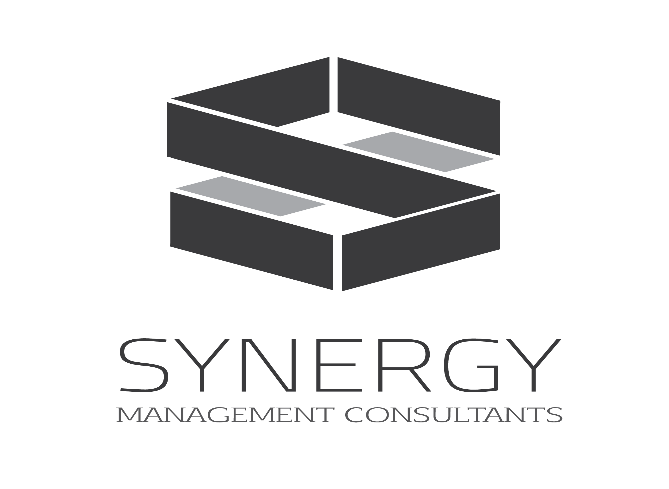 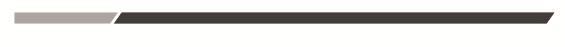 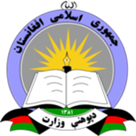 LEARNING BY DOING

Hands-on approach to learning where learners must interact with their environment in order to adapt and learn. 
Same as learning for students, adults also learn best by doing.

Why is Continuous professional development for teachers essential? 
Teachers need to understand subject matter deeply so that they can help students understand and master the content, relate ideas to one another, and solve doubts. Teachers need to see how ideas connect across fields and to everyday life. Teachers learn best by “studying, doing, and reflecting”; by collaborating with other teachers; by examining students and their work; and by sharing what they see. 

Collaborative learning groups allow for problem-solving by acknowledging and validating the field expertise of the teachers and professional development managers.
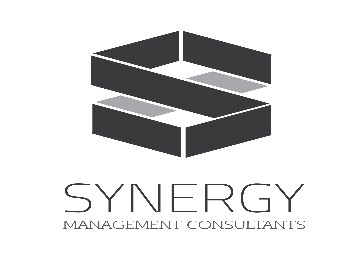 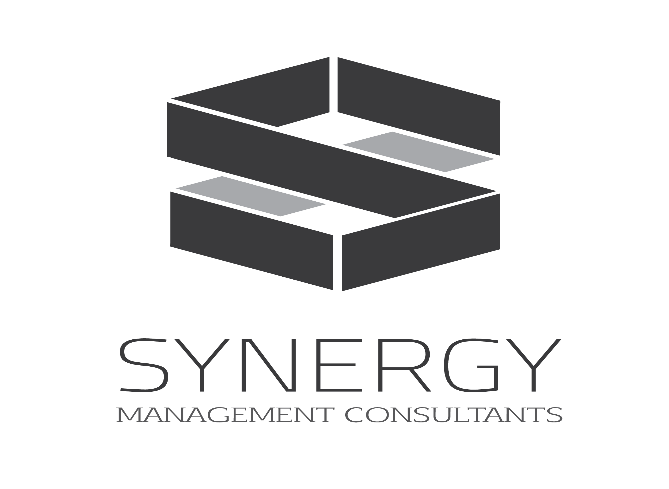 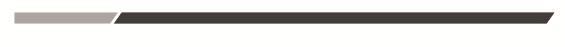 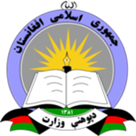 LEARNING BY DOING

Hands-on approach to learning where learners must interact with their environment in order to adapt and learn. 
Same as learning for students, adults also learn best by doing.

Why is Continuous professional development for teachers essential? 
Teachers need to understand subject matter deeply so that they can help students understand and master the content, relate ideas to one another, and solve doubts. Teachers need to see how ideas connect across fields and to everyday life. Teachers learn best by “studying, doing, and reflecting”; by collaborating with other teachers; by examining students and their work; and by sharing what they see. 

Collaborative learning groups allow for problem-solving by acknowledging and validating the field expertise of the teachers and professional development managers. 
Several general characteristics—being based on teachers’ needs, on-going, participatory, school-based, and collaborative—ensure programs are more effective, though each program should be designed with the local context and needs in mind.
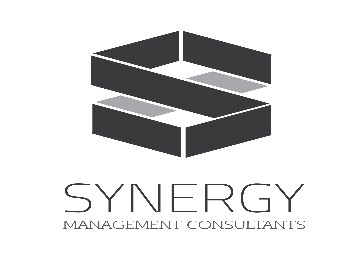 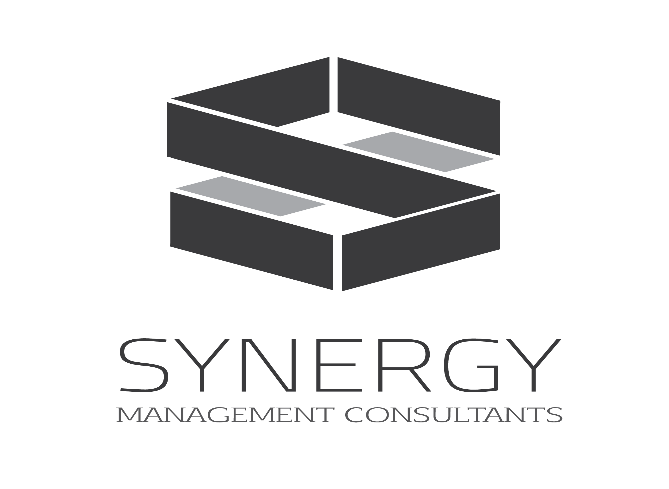 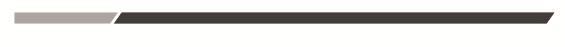 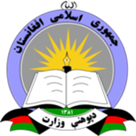 LEARNING BY DOING

Hands-on approach to learning where learners must interact with their environment in order to adapt and learn. 
Same as learning for students, adults also learn best by doing.

Why is Continuous professional development for teachers essential? 
Teachers need to understand subject matter deeply so that they can help students understand and master the content, relate ideas to one another, and solve doubts. Teachers need to see how ideas connect across fields and to everyday life. Teachers learn best by “studying, doing, and reflecting”; by collaborating with other teachers; by examining students and their work; and by sharing what they see. 

Collaborative learning groups allow for problem-solving by acknowledging and validating the field expertise of the teachers and professional development managers. 
Several general characteristics—being based on teachers’ needs, on-going, participatory, school-based, and collaborative—ensure programs are more effective, though each program should be designed with the local context and needs in mind.

Designing for CPD is essential for all professional development mangers, at all levels, district, province, and national levels. As all professional development managers need opportunities to continuously upgrade their skills.
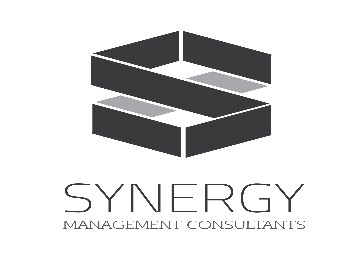 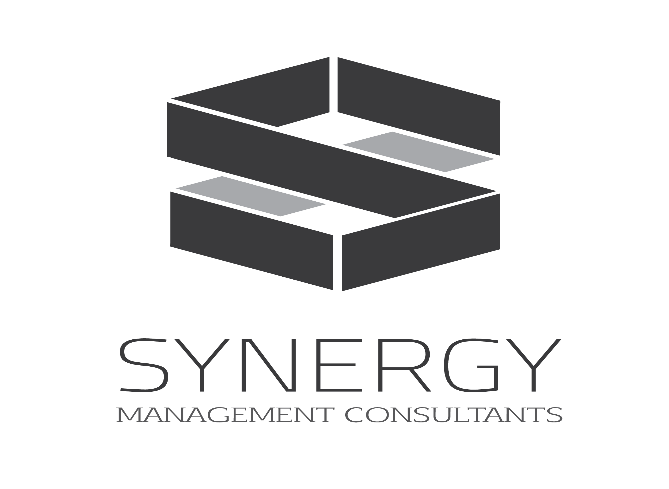 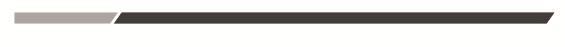 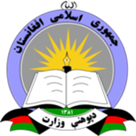 LEARNING BY DOING

Hands-on approach to learning where learners must interact with their environment in order to adapt and learn. 
Same as learning for students, adults also learn best by doing.

Why is Continuous professional development for teachers essential? 
Teachers need to understand subject matter deeply so that they can help students understand and master the content, relate ideas to one another, and solve doubts. Teachers need to see how ideas connect across fields and to everyday life. Teachers learn best by “studying, doing, and reflecting”; by collaborating with other teachers; by examining students and their work; and by sharing what they see. 

Collaborative learning groups allow for problem-solving by acknowledging and validating the field expertise of the teachers and professional development managers. 
Several general characteristics—being based on teachers’ needs, on-going, participatory, school-based, and collaborative—ensure programs are more effective, though each program should be designed with the local context and needs in mind.

Designing for CPD is essential for all professional development mangers, at all levels, district, province, and national levels. As all professional development managers need opportunities to continuously upgrade their skills. 

Does all training need to focus on acquiring of new knowledge?
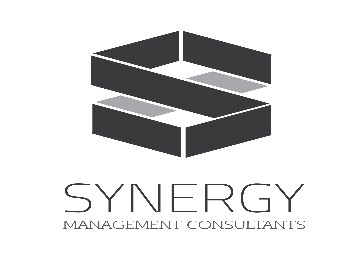 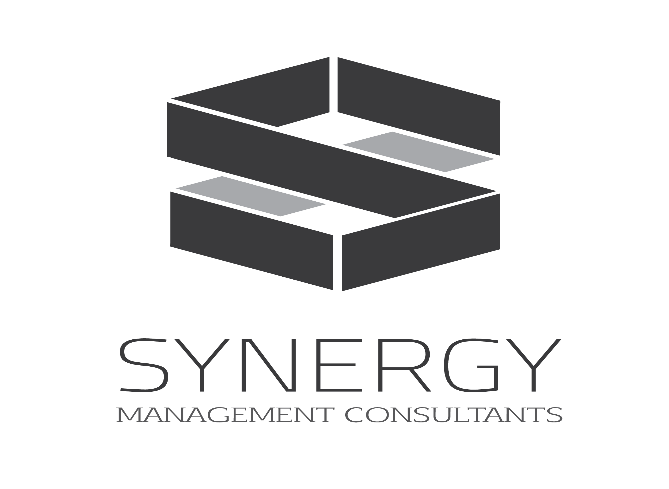 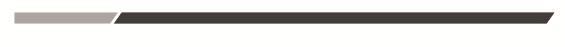 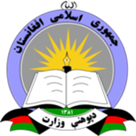 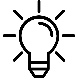 Activity 1: Setting background
Reflect on the professional trainings that you have attended in the past and select the one that they liked the most. 

Share with each other. 
Focus specifically on the actions that were taken.
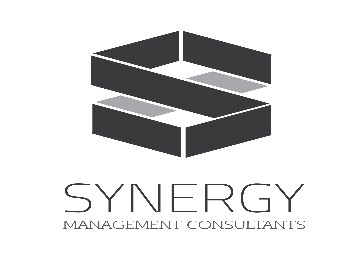 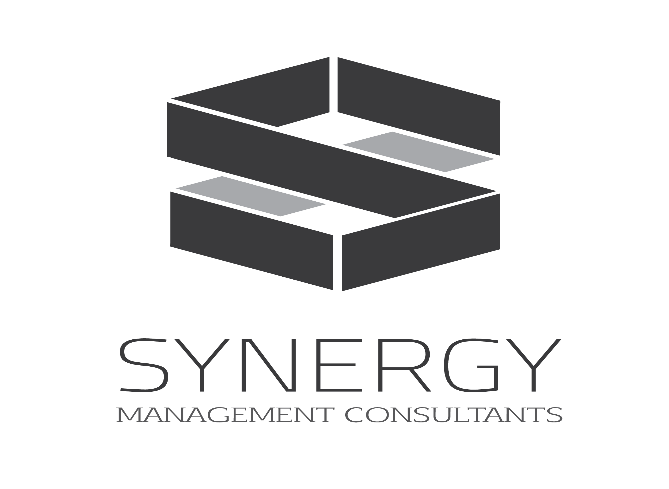 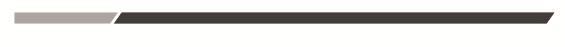 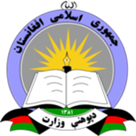 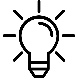 Activity 1: Setting background
Reflect on the professional trainings that you have attended in the past and select the one that they liked the most. 

Share with each other. 
Focus specifically on the actions that were taken. 
 
Reflect on the trainings that YOU have conducted, and which choose the training that they liked the most. 
What are the actions that made this training special for you?

Share with each other. 
Focus specifically on the actions that were taken.
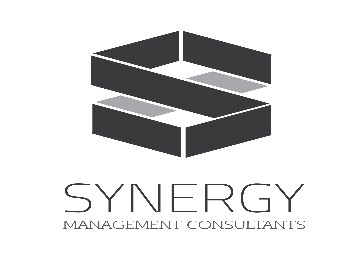 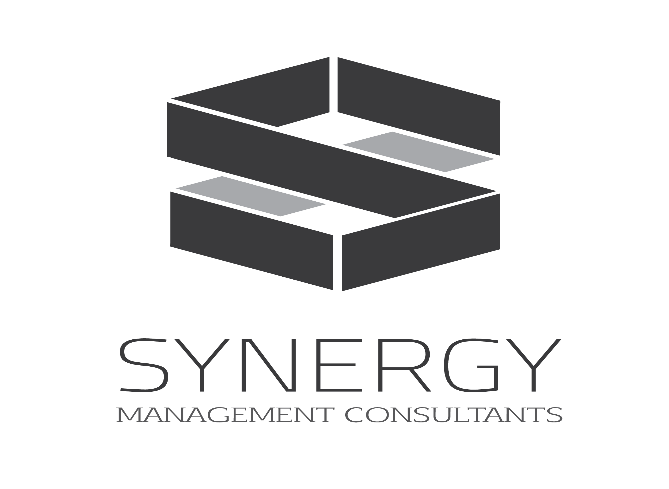 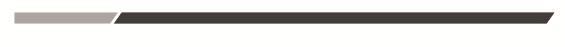 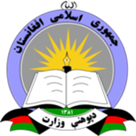 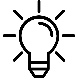 FACILITATION VS TELLING

The facilitator will act out 1 example of facilitation that will show the trainer going through the topic in a lecture format without making the content engaging for the audience. 

In the acting second example, the trainer makes the session interactive by engaging with the participants. 

Discuss the role of facilitation and training in teacher professional development? 
Which approach should be used when?
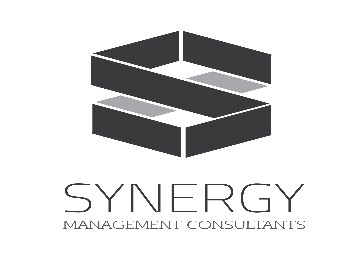 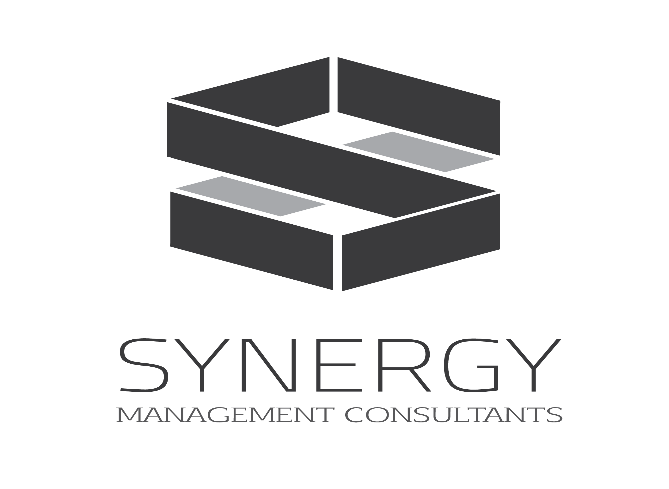 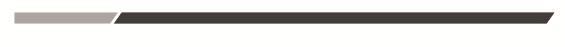 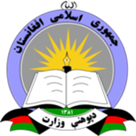 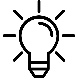 FACILITATION

Participants are introduced to content 
Ask questions while the trainer fosters the discussion, 
Trainer takes steps to enhance the experience for the learners, 
and gives suggestions. 


Trainers do not do the work for the group; instead, they guide learners toward a specific learning outcome.

The role of the facilitator is to guide the group to work together more efficiently by creating synergy, generating new ideas, and arriving at consensus and agreement.
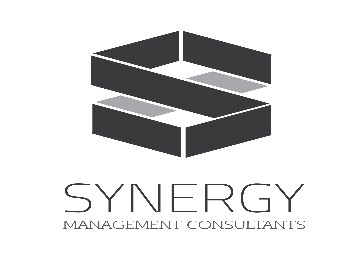 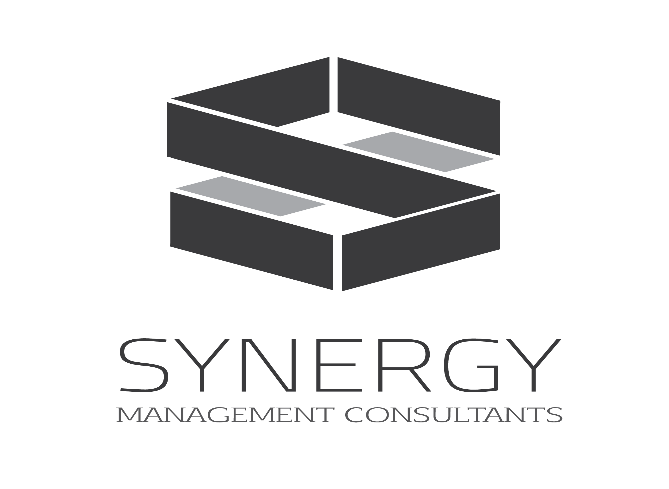 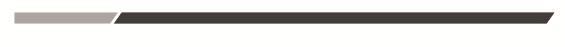 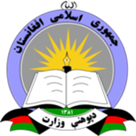 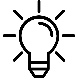 FACILITATION

Skills required to be an effective facilitator: 
	1. Active listening
	2. Questioning
	3. Problem solving
	4. Encouraging participation
	5. Empathizing
	6. Keeping the conversation focused on the topic
	7. Accepting diverse opinions
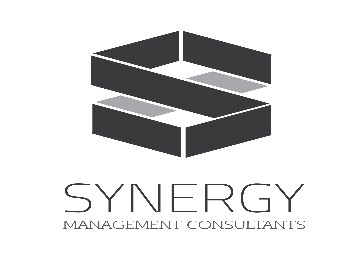 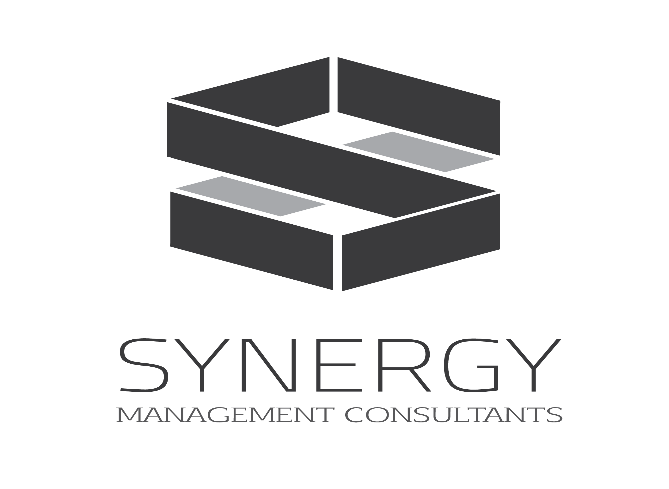 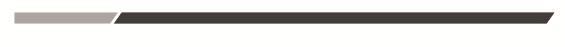 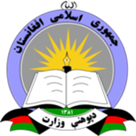 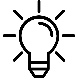 Activity 2: Practicing facilitation

Participants will be divided into 4 groups.
Each group will be given a roleplay activity, where some participants act as audience and one acts as a facilitator trying to navigate the conversation by practicing the skills mentioned earlier (Active listening, Questioning , problem solving, encouraging participation, empathizing, keeping the conversation focused on the topic, and accepting diverse opinions.) 
Each group will get 10 minutes to prepare for a 10 minutes roleplay). 

Roleplay 1: Act out a training where the facilitator is actually doing one-way teaching and not using facilitation skills at all.
Roleplay 2: Act out a group meeting with a number of very shy people who will not speak.
Roleplay 3: Act out a group meeting with one dominant, knowledgeable member who wants to provide all the answers and interrupts anyone else who wants to speak.
Roleplay 4: Act out a group meeting where two individuals with existing tensions keep arguing with each other and disrupting the discussion.
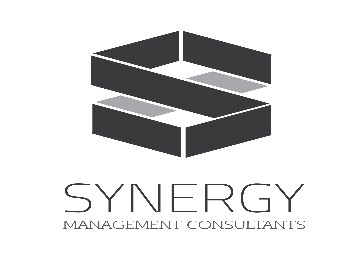 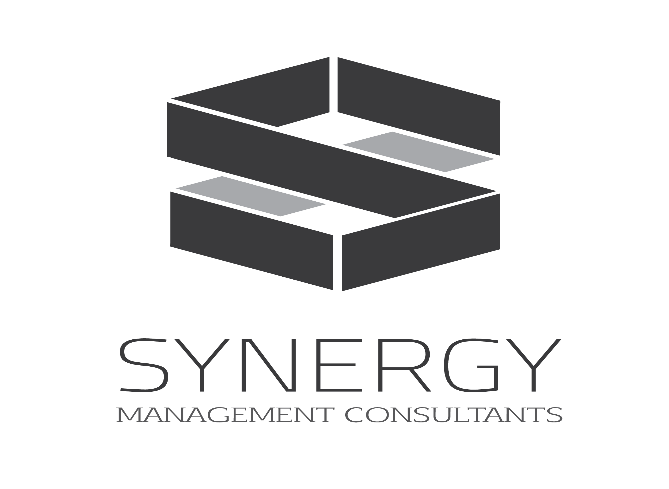 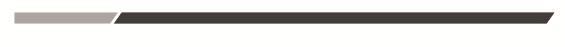 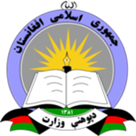 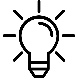 Roleplay 1: Act out a training where the facilitator is actually doing one-way teaching and not using facilitation skills at all.
Roleplay 2: Act out a group meeting with a number of very shy people who will not speak.
Roleplay 3: Act out a group meeting with one dominant, knowledgeable member who wants to provide all the answers and interrupts anyone else who wants to speak.
Roleplay 4: Act out a group meeting where two individuals with existing tensions keep arguing with each other and disrupting the discussion.

Questions to think about: 
What was going on between the facilitator and participant?
What did the facilitator do in this situation that was effective?
What might the facilitator consider doing differently?
How well did the facilitator attend to the skills of Active listening, Questioning , problem solving, encouraging participation, empathizing, keeping the conversation focused on the topic, and accepting diverse opinions?

SHARE.
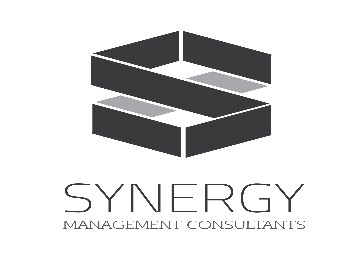 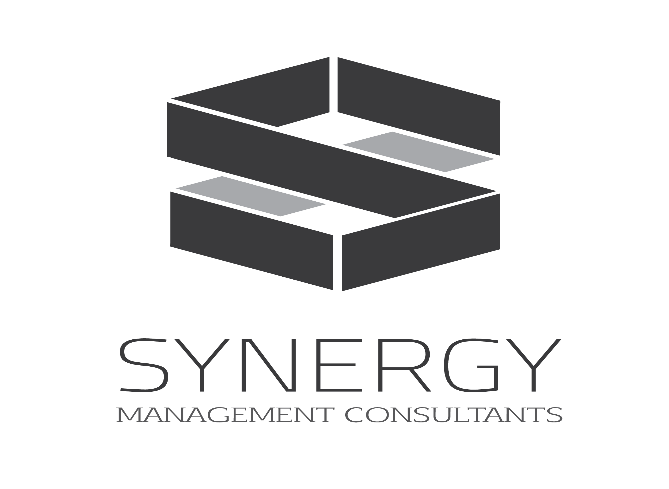 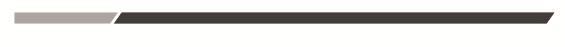 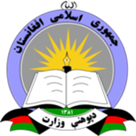 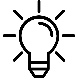 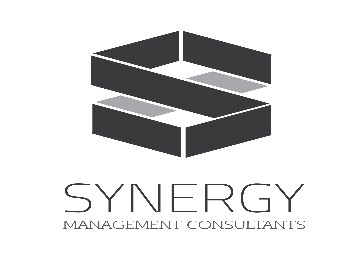 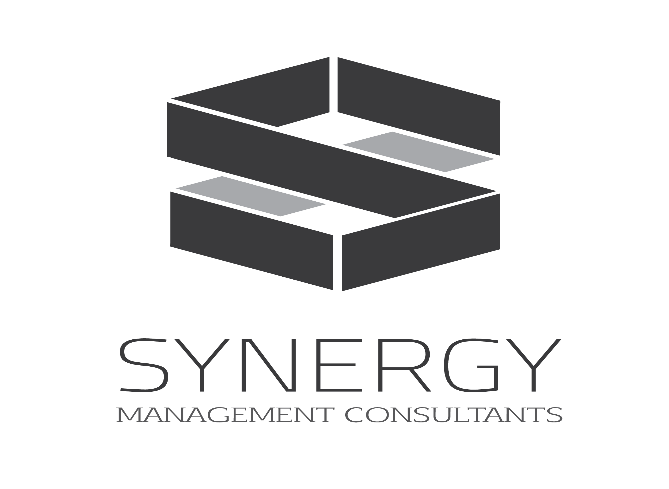 CONCEPT 2: COLLABORATIVE PROFESSIONAL DEVELOPMENT
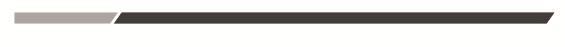 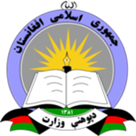 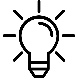 DESIGNING FOR PROFESSIONAL DEVELOPMENT

School Clustering

Learning circles
Professional development programs that happen in schools are effective as they focus on the teaching and learning process while being rooted  contextually. Like any professional development activity, these programs need to be facilitated and monitored. Learning circles are one such example.
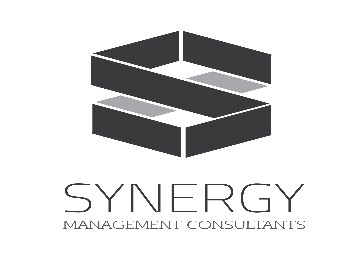 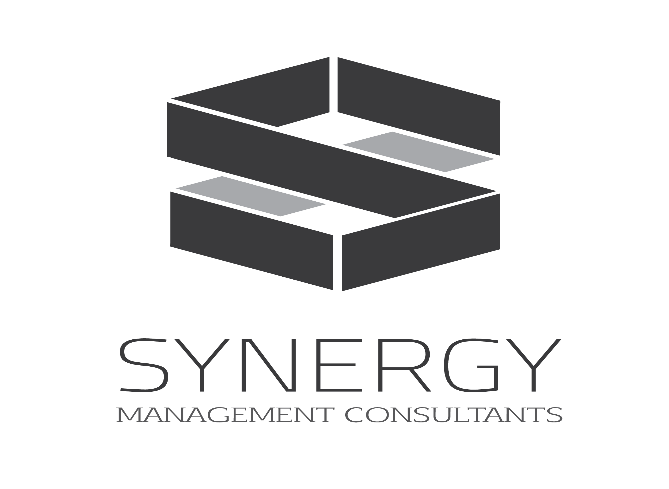 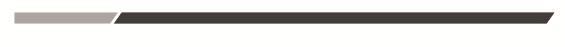 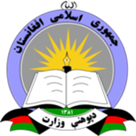 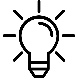 DESIGNING FOR PROFESSIONAL DEVELOPMENT

School Clustering

Learning circles
Professional development programs that happen in schools are effective as they focus on the teaching and learning process while being rooted  contextually. Like any professional development activity, these programs need to be facilitated and monitored. Learning circles are one such example. 

Lesson Study
Another example is lesson study, where teachers design, teach, and critique lesson plans in groups. Lesson study works because it occurs in specific school contexts and focuses on the areas for improvement in that school.
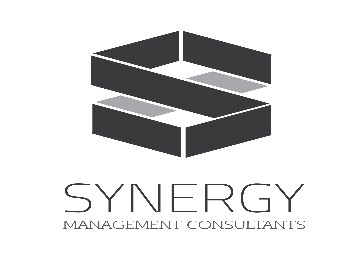 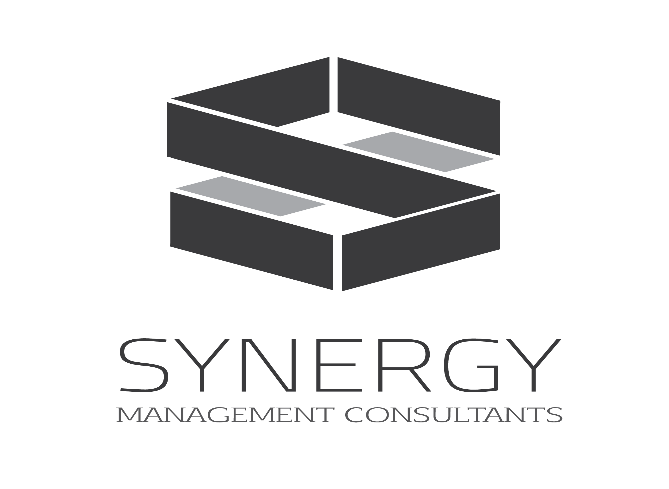 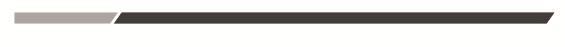 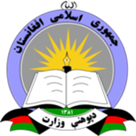 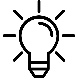 DESIGNING FOR PROFESSIONAL DEVELOPMENT

School Clustering

Learning circles
Professional development programs that happen in schools are effective as they focus on the teaching and learning process while being rooted  contextually. Like any professional development activity, these programs need to be facilitated and monitored. Learning circles are one such example. 

Lesson Study
Another example is lesson study, where teachers design, teach, and critique lesson plans in groups. Lesson study works because it occurs in specific school contexts and focuses on the areas for improvement in that school.

Mentoring programs
These programs have similar advantages because the mentors are able to provide specific feedback related to the local school context. The mentors can be direct supervisors, or subject matter experts, or experts from the schools.
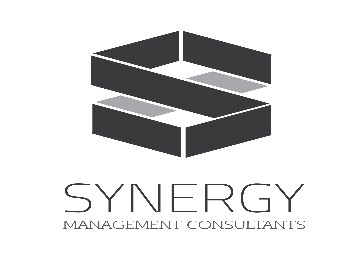 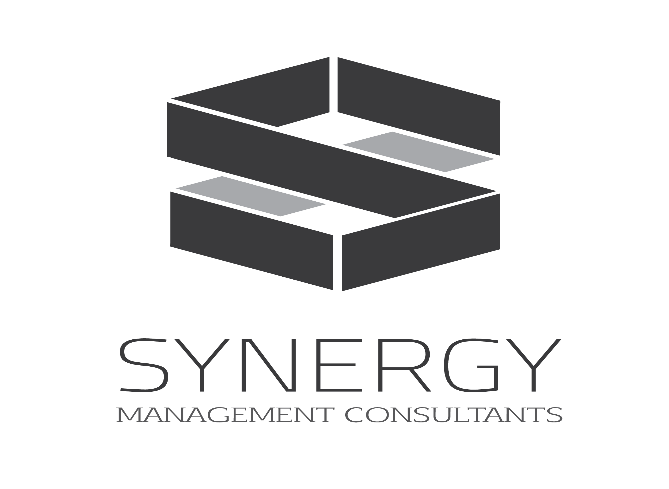 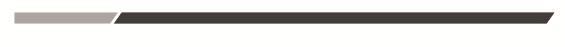 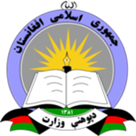 Structured Reflection (25 mins)
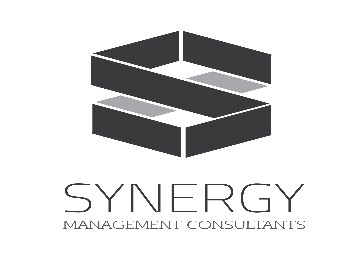 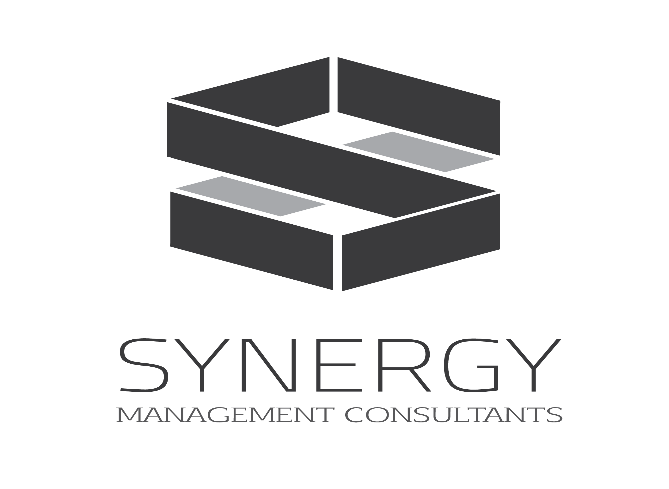 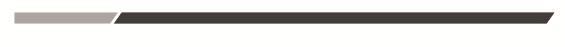 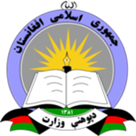 Interactive Diaries (10 mins)
Interactive dairy is a strategy to include the participants’ voice in the training. The trainees get to give live feedback on the design of the training that they are undertaking by engaging in a dialogue with the trainer. 

Rationale
First, it will include participants’ voice in the training process. 
Second, it builds a transferable skill in the participants that they can use when they are working in the field with their supervisees.
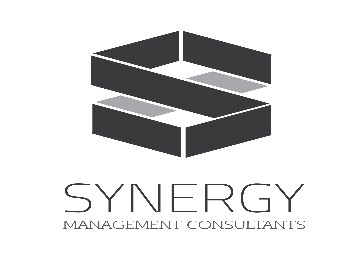 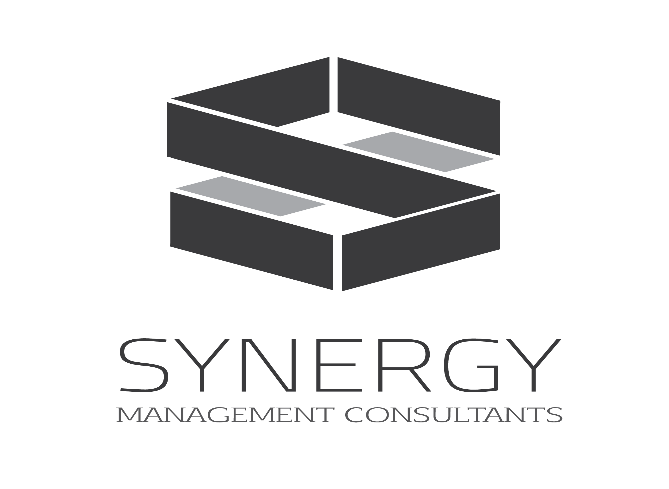 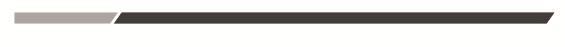 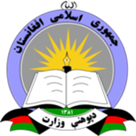 Interactive Diaries (10 mins)
The diaries will be distributed to the facilitators along with the prompts for feedback on the training:

Prompts
Did you enjoy the activities?
What did you learn about in today’s training? 
What would you change about today’s training? Etc. 

Directions
participants, please write your notes for the facilitators in the diaries.
These will then be collected. 
The trainers will respond to the diary entries by writing back. You will get the diaries back tomorrow.
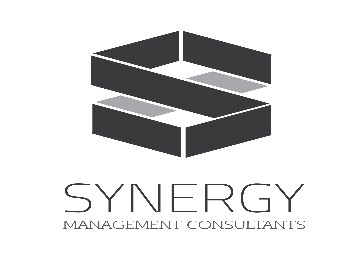 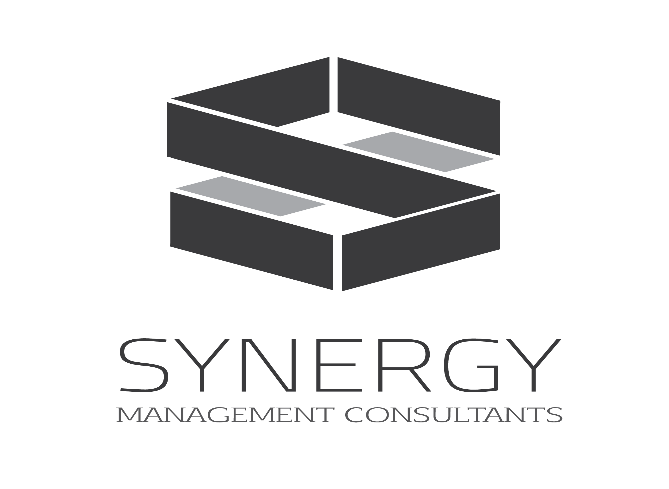 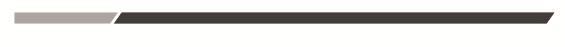 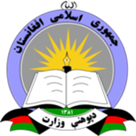 Continuous Professional Development of Teachers Training Module
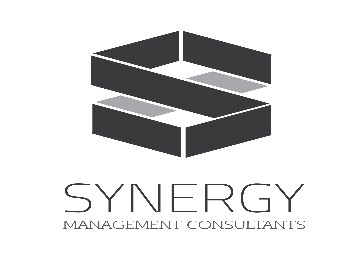 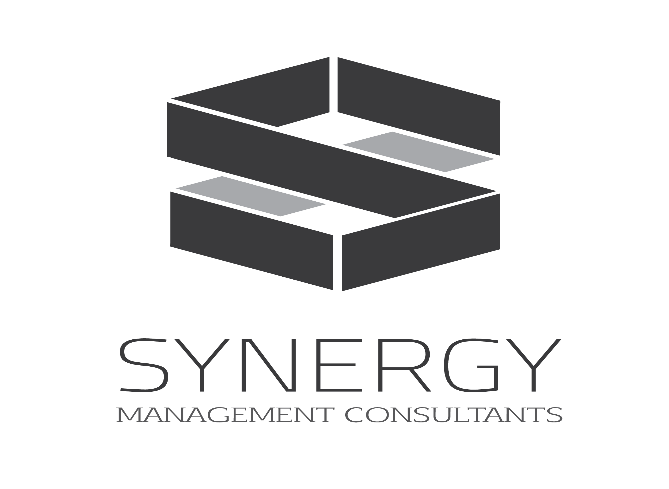 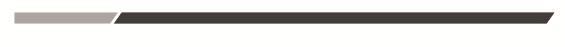 DAY 2
CONCEPT 3: DESIGNING PROFESSIONAL DEVELOPMENT TRAININGS
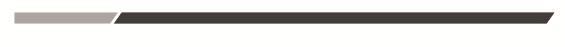 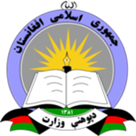 Continuous Professional Development of Teachers: Day 2 Schedule
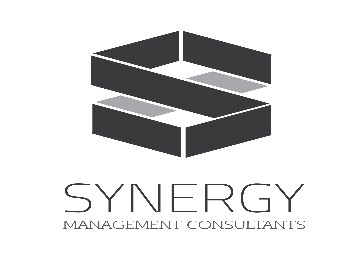 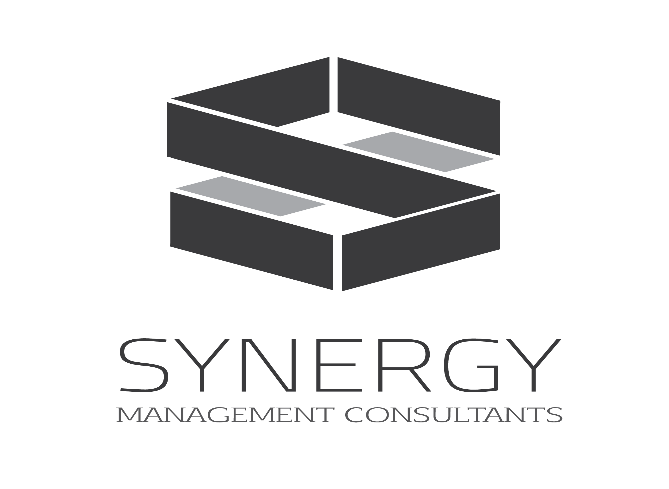 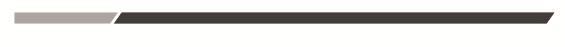 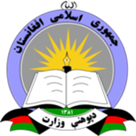 Community Building Activity: Client Consultant

All the participants will be distributed in groups of 3 and asked to think about a specific challenge that they are facing with regards to their work. 
While one person acts as client and presents their challenge, other two act as consultants to offer solutions to that challenge after listening to the client. 
Everyone gets 10 minutes to present their challenges and takes turn to solve each other’s challenges.
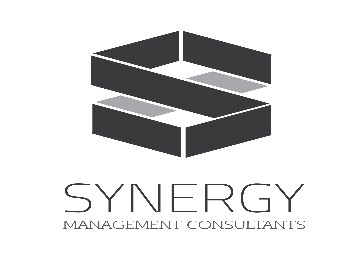 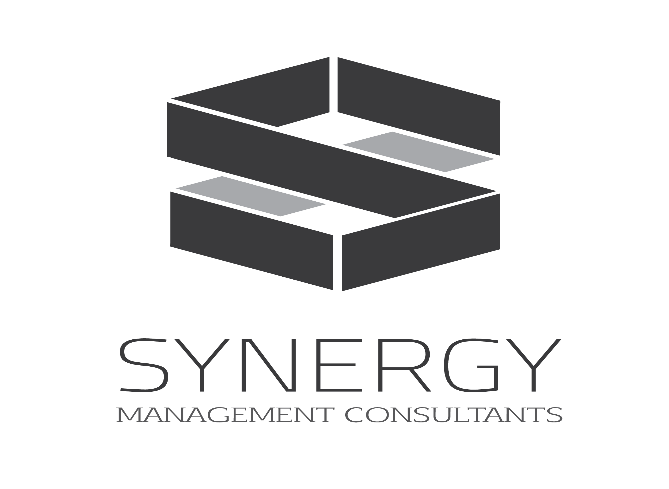 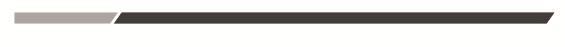 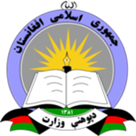 Community Building Activity: Client Consultant

All the participants will be distributed in groups of 3 and asked to think about a specific challenge that they are facing with regards to their work. 
While one person acts as client and presents their challenge, other two act as consultants to offer solutions to that challenge after listening to the client. 
Everyone gets 10 minutes to present their challenges and takes turn to solve each other’s challenges. 

“When colleagues come together to brainstorm solutions about common challenges, solutions can be procured easily, or if the challenge is particularly hard, then external help needs to be brought in, and steps need to be taken to bring in external help.”
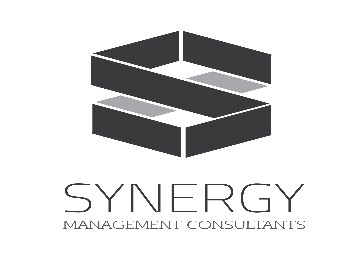 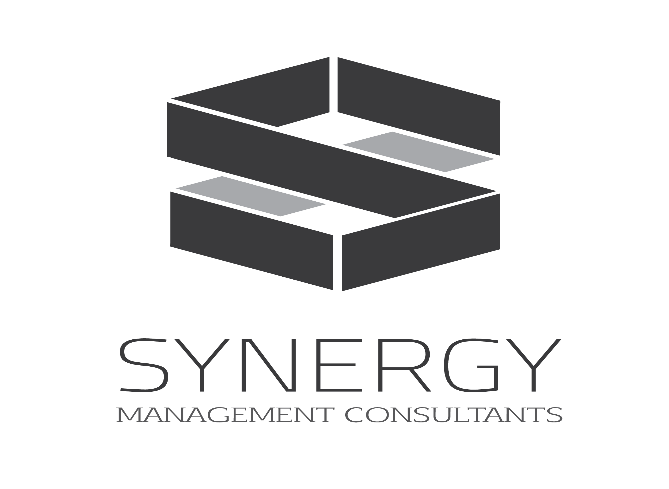 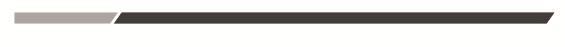 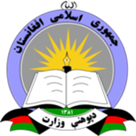 SCHOOL CLUSTERING AND TEACHER PD- SCHOOL BASED PD AND SUBJECT BASED PD.
 
School wide learning communities can include teachers, administrators and community members to discuss challenges and topics related to the school. It can also include experts to present trainings on specific topics.

In across school learning communities, subject specific teachers come together from different schools to encourage collaboration among teachers who may be the only teacher of that subject in their school. 


Learning circles are an effective strategy to get learning communities (school wide or cluster wide) to plan and discuss topics common to all.
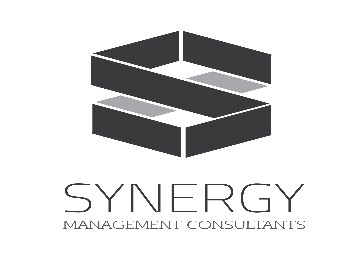 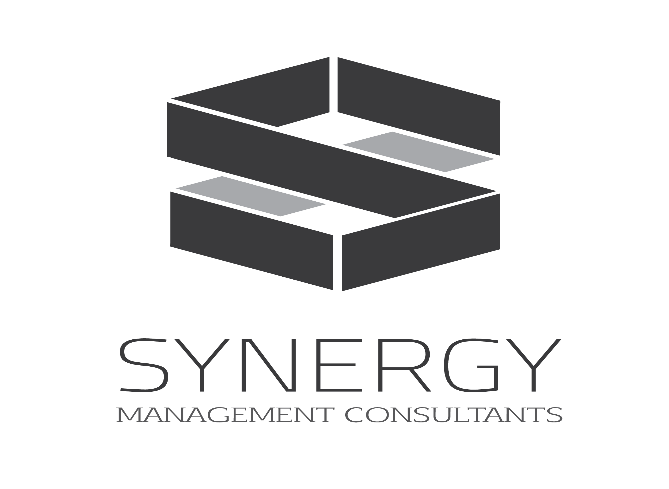 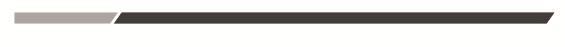 [Speaker Notes: Research suggests strong professional learning communities can improve school culture, student learning, the use of learner-centred pedagogy. Educators meet together as a professional learning community and discuss ideas about a common problem using reading material and stories from their classrooms. It Is essential to have a non-judgemental attitude from everyone for candid sharing of ideas. 
School wide learning communitites can include teachers, administrators and community members to discuss challenges and topics related to the school. It can also include experts to present trainings on specific topics. 
In across school learning communities, subject specific teachers come together from different schools to encourage collaboration among teachers who may be the only teacher of that subject in their school. 
Learning circles are an effective strategy to get learning communities (school wide or cluster wide) to plan and discuss topics common to all.]
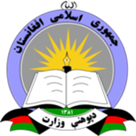 How do you choose a topic
Identifying topics for professional development
Get participants to list out all the topics they think are feasible
Identify topics from the past trainings
Use the data presented to them to identify weaknesses
Use a Pro/ Con list to evaluate topics around feasibility
Aligned with national and state policies
Do a pilot test with intended audience to know if the PD is required. 

Groups of 4 and reflect on their past trainings to make a list of the top three topics for next professional development. 
 
Create a list of upto 10 training topics and can use these topics to design learning circles for Day 3. These will be handy in Day 3 trainings.


For district, province and national professional development managers, it is important to think about learning circles as a pedagogy for their own professional development as well. Since they are the experts in the field, having a dedicated peer led collaborative learning environment can create opportunities for them to improve their practice.  Therefore, if there are district, province, and national level professional development managers as participants, they will think about topics that they can benefit from if they have professional development training.
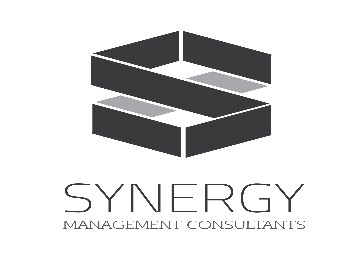 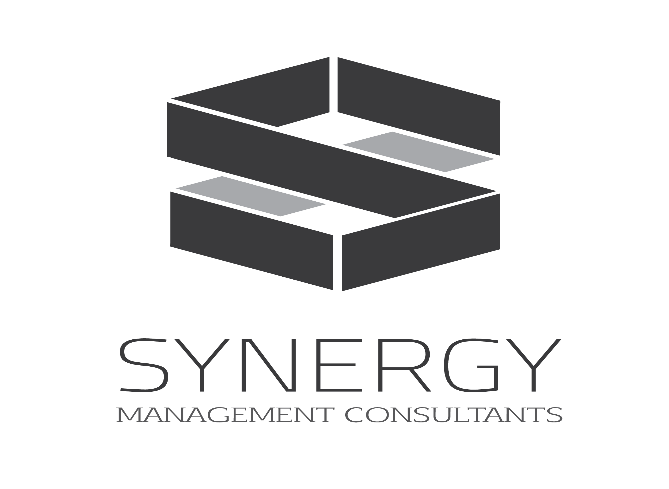 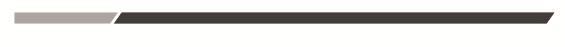 [Speaker Notes: Trainers are encourgaed to ask participants to use topics from the trainings that they have received earlier, like inclusive education, pedagiogy or academic supervision. Trainers will choose a few topics from the participants’ list and discuss What elements or steps would be the most important to designing these trainings successfully?]
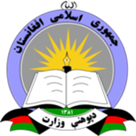 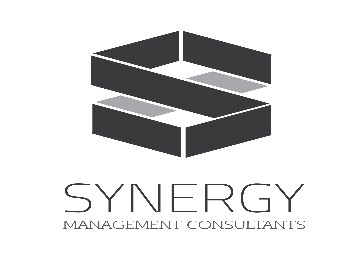 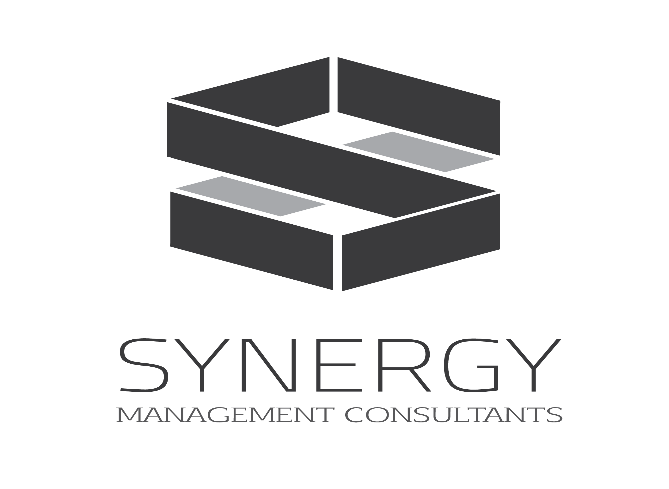 CONCEPT 4: LEARNING CIRCLES DESIGN
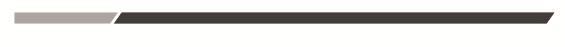 [Speaker Notes: Trainers are encourgaed to ask participants to use topics from the trainings that they have received earlier, like inclusive education, pedagiogy or academic supervision. Trainers will choose a few topics from the participants’ list and discuss What elements or steps would be the most important to designing these trainings successfully?]
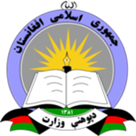 INTRO TO LEARNING CIRCLES

What is a learning circle? 
Learning circles are study group focused professional development activity where the participants are interested in a similar topic and can engage in open, collaborative learning. They are also by design, inclusive, meaning that everyone can participate. 
 
1. Arrange the seating in the room in a circular manner.
 
2. Before starting any professional development (as discussed above) knowing the audience knowledge is critical. Ask the participants about their knowledge and understanding with the topic being discussed. 
 
3. Comfort of participants is crucial to ensure that all participants participate and share freely in the circle. Hence, shared norms and community rules can be set up with participants to create a shared sense of community. 
 
NOTE: In the learning circles design, the trainer becomes a facilitator, where they share new information with the participants, but everyone constructs knowledge together.
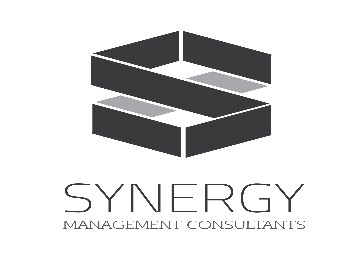 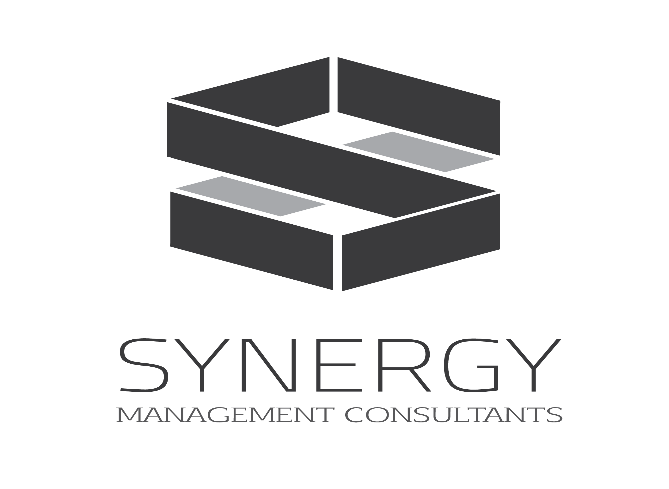 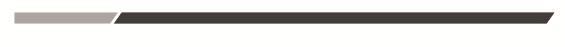 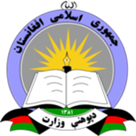 DESIGN TEMPLATE
What? So what? Now what??
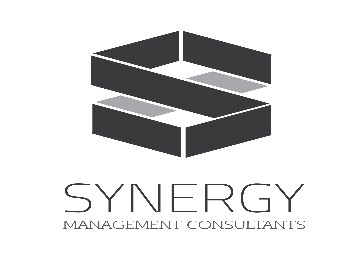 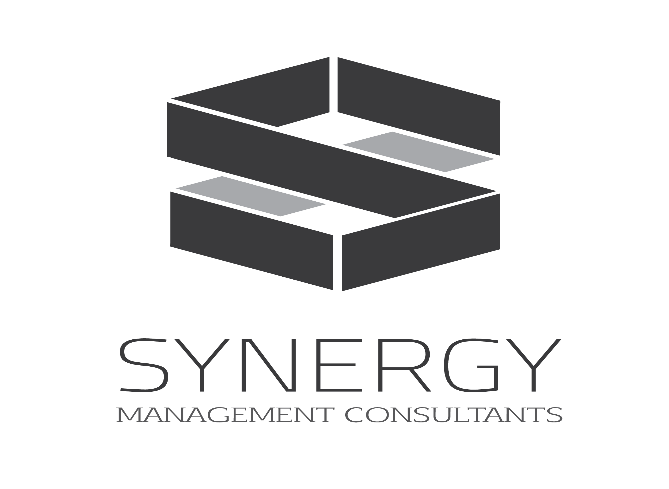 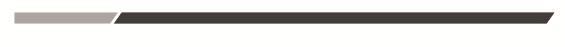 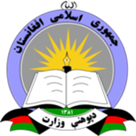 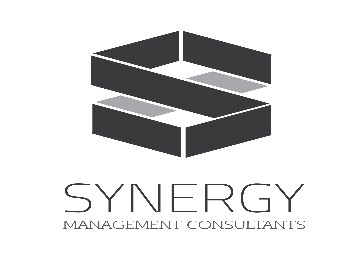 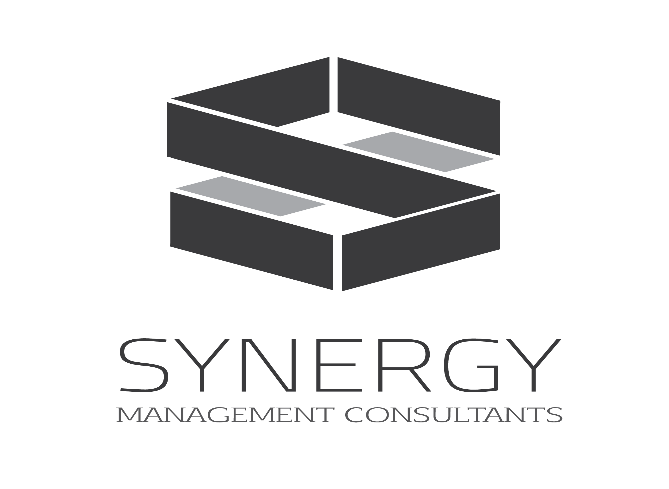 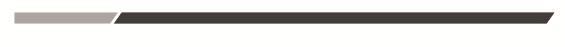 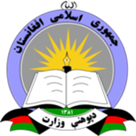 IMPLEMENT A LEARNING CIRCLE ON A TOPIC CHOSEN FROM THE EARLIER TRAINING
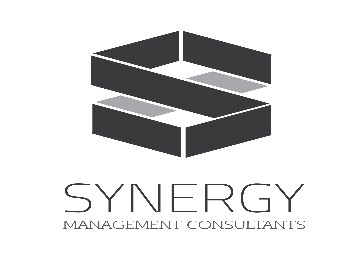 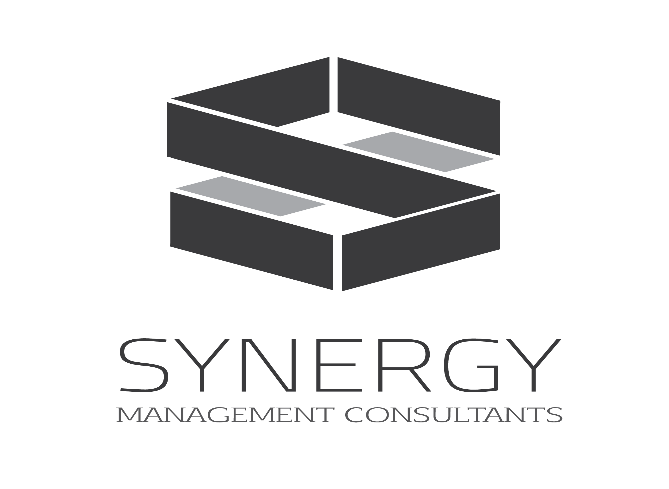 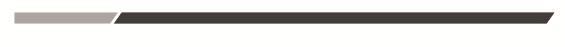 [Speaker Notes: Use the training guide.]
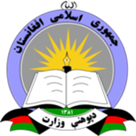 EVALUATING PROFESSIONAL DEVELOPMENT TRAININGS/ LEARNING CIRCLES
Evaluating professional development trainings gives critical data to the trainers, that they can use to make future training decisions. 

2. Asking the participants to evaluate the trainings allows the trainers to know how the program is continuing.

3. Evaluation allows the trainers to identify the areas of difficulties that the participants have, so that they can course correct before the training ends. 

4. Evaluation also creates opportunities to demonstrate the success of the program to external stakeholders, such as funders, national professional development officers etc.
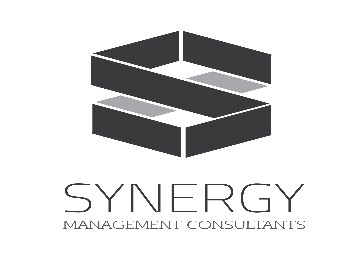 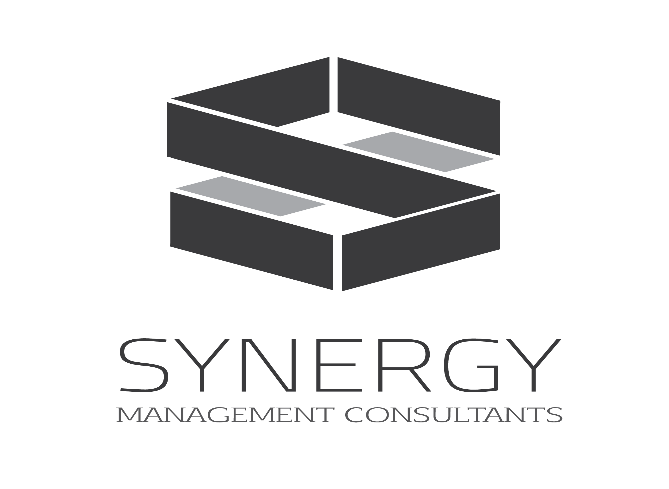 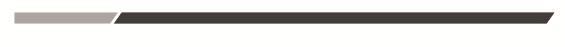 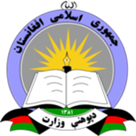 EVALUATING PROFESSIONAL DEVELOPMENT TRAININGS/ LEARNING CIRCLES
3 tools 
Participants to evaluate the training
Trainer to reflect on their activities
External evaluator to evaluate the training.
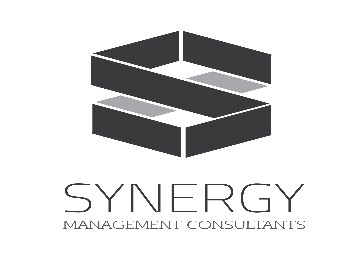 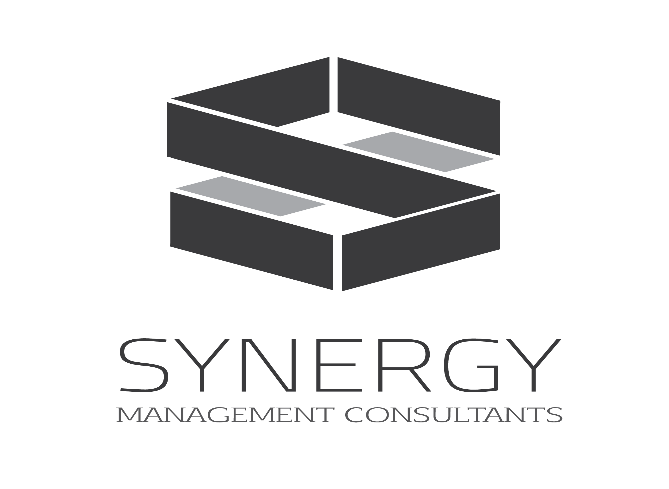 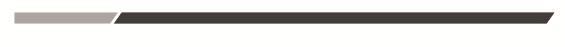 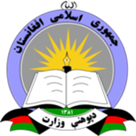 TOOL 1: PARTICIPANTS EVALUATION TOOL
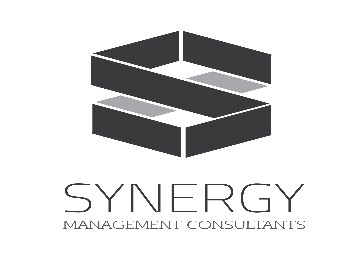 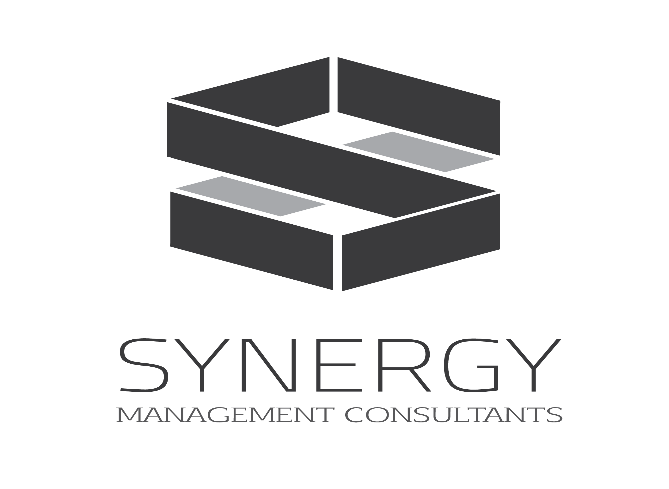 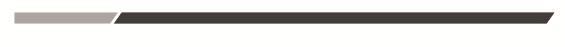 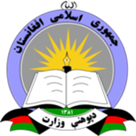 TOOL 2: TRAINER REFLECTION TOOL
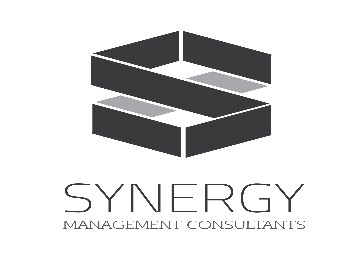 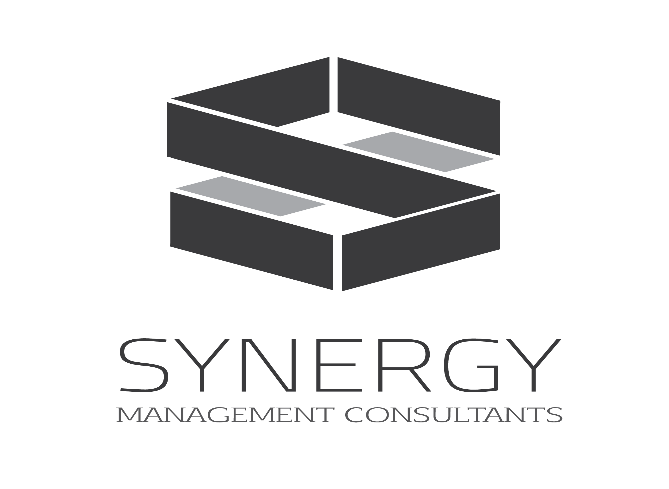 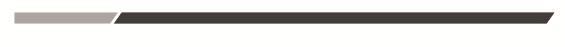 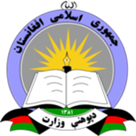 TOOL 3: EXTERNAL EVALUATOR TRAINING EVALUATION TOOL
Part 1. Use the tool below to quantitatively evaluate the training.
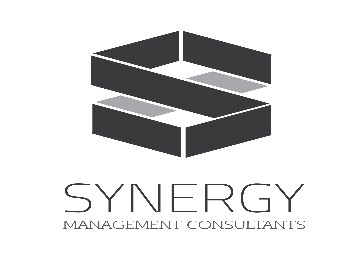 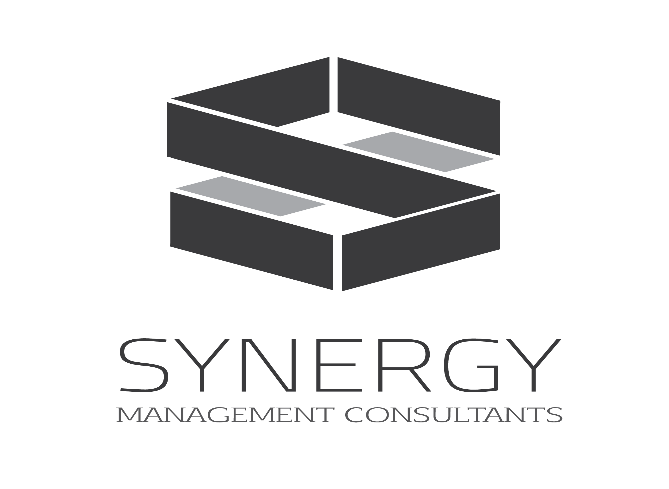 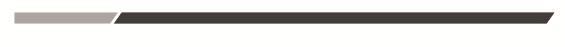 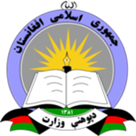 TOOL 3: EXTERNAL EVALUATOR TRAINING EVALUATION TOOL
Part 2. Use the What? So, what?? And Now, what??? Template to reflect on the training session. 

During Observation
In what column, put down notes about what you see
In the So What? Column add your comments about the observation (Why did you notice a particular thing, what was interesting about it, what was the problem, what other questions do you have etc.)
Do during debrief
In the Now What? Space, add the next steps after the observation during debrief with the participant.
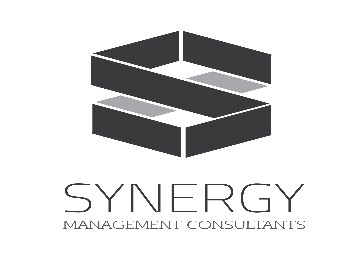 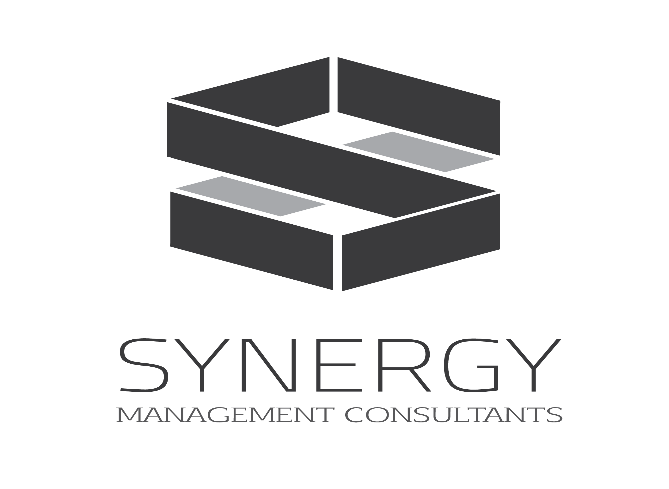 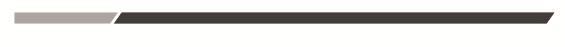 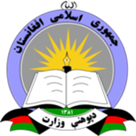 Activity: Evaluation of training
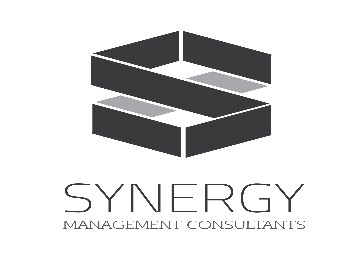 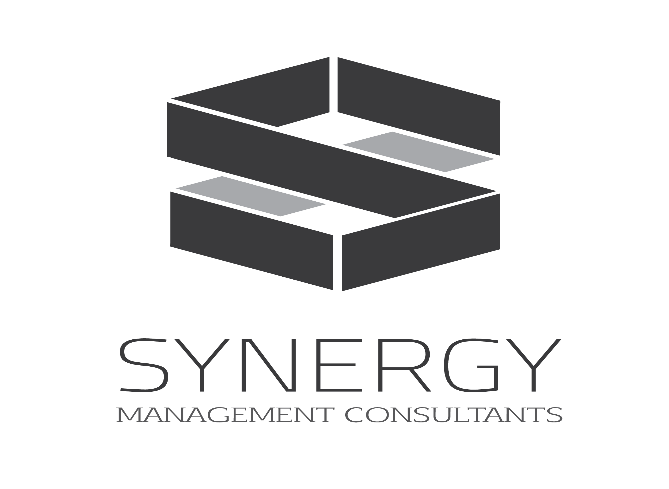 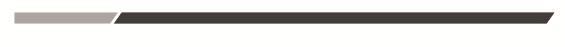 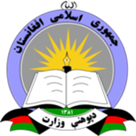 Structured Reflection (25 mins)
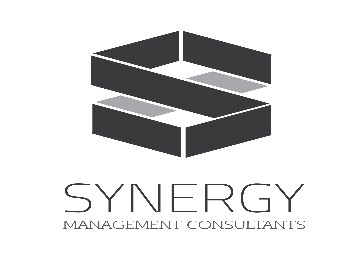 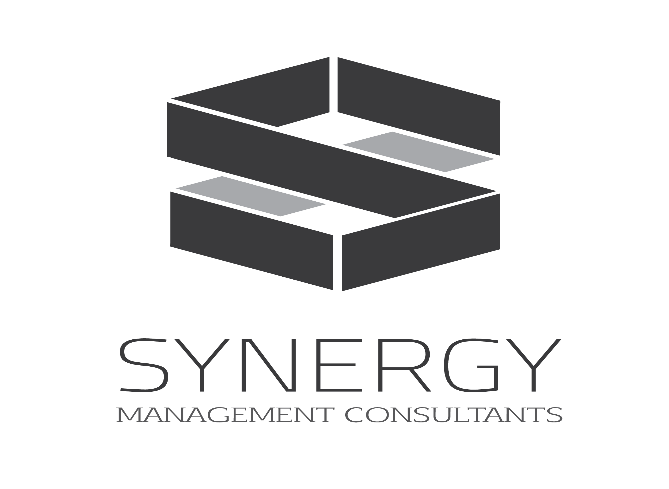 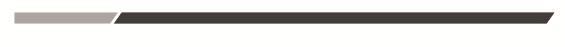 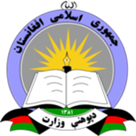 Interactive Diaries (10 mins)
Interactive dairy is a strategy to include the participants’ voice in the training. The trainees get to give live feedback on the design of the training that they are undertaking by engaging in a dialogue with the trainer. 

Rationale
First, it will include participants’ voice in the training process. 
Second, it builds a transferable skill in the participants that they can use when they are working in the field with their supervisees.
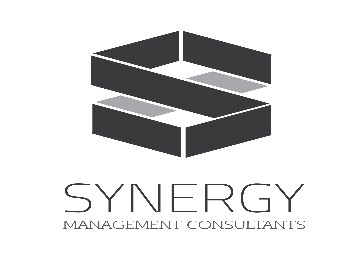 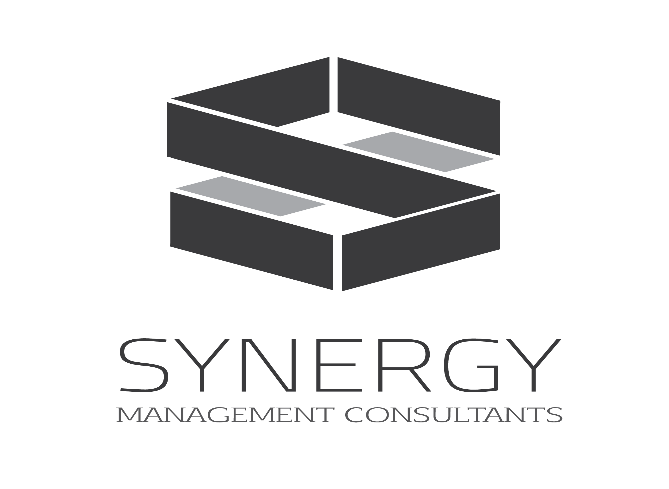 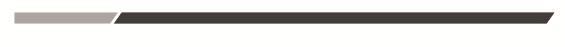 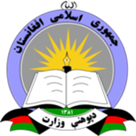 Interactive Diaries (10 mins)
The diaries will be distributed to the facilitators along with the prompts for feedback on the training:

Prompts
Did you enjoy the activities?
What did you learn about in today’s training? 
What would you change about today’s training? Etc. 

Directions
participants, please write your notes for the facilitators in the diaries.
These will then be collected. 
The trainers will respond to the diary entries by writing back. You will get the diaries back tomorrow.
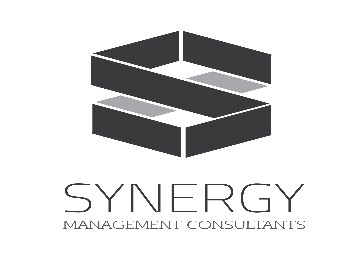 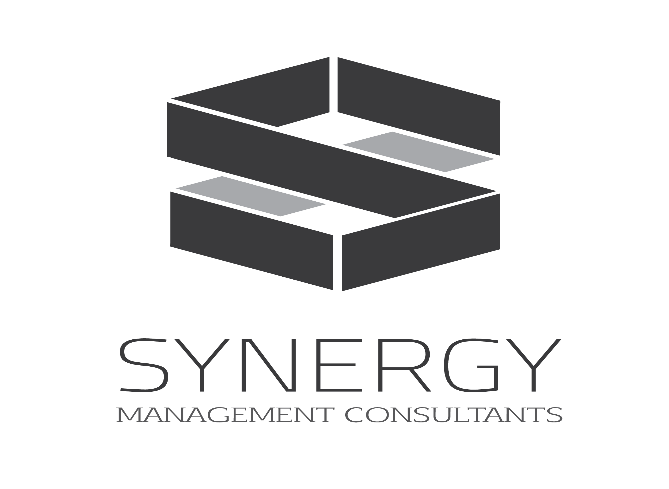 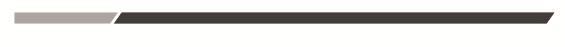 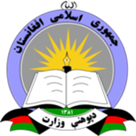 Continuous Professional Development of Teachers Training Module
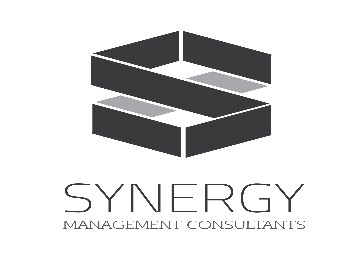 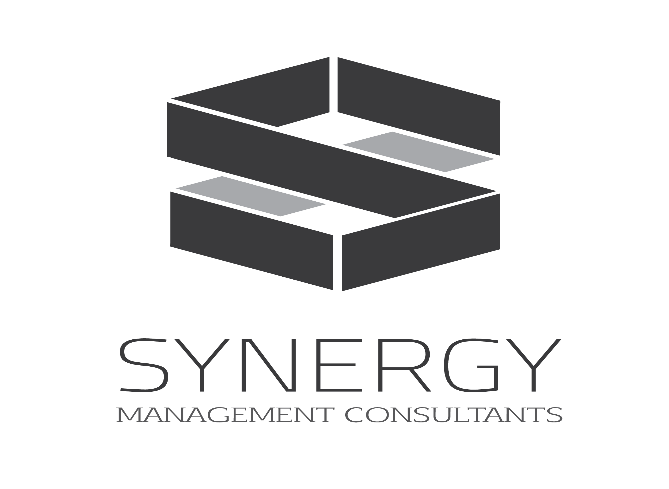 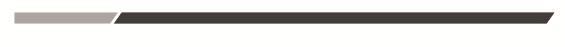 DAY 3
CONCEPT 5: DESIGNING AND IMPLEMENTING PD.
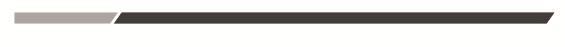 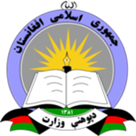 Continuous Professional Development of Teachers: Day 3 Schedule
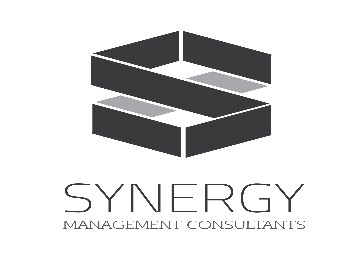 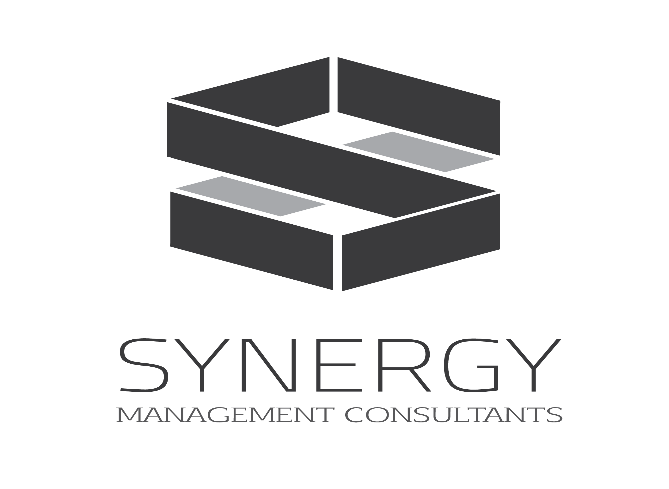 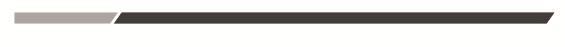 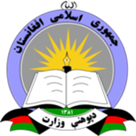 Community Building Activity

The facilitator will revise the content discussed in the past two days and answer questions asked by the participants around the same.
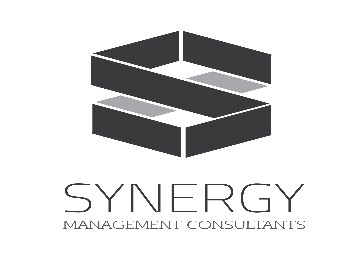 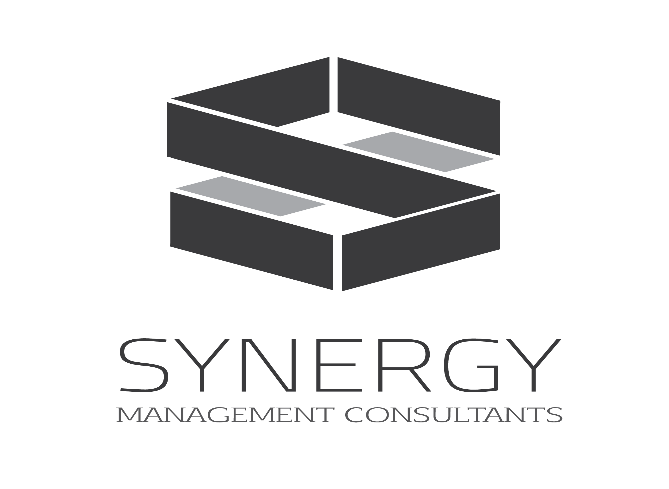 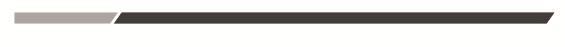 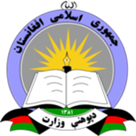 FIELD EXPERT
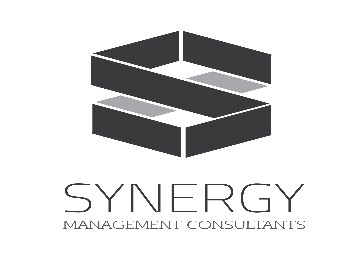 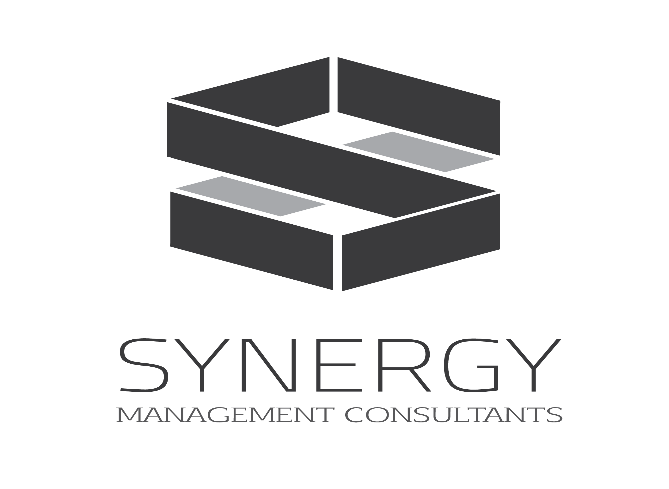 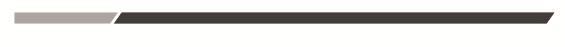 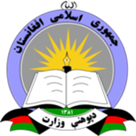 WORKSHOP: DESIGNING A LEARNING CIRCLE

Participants will be divided into groups of either subject expertise or administrative expertise. 
 
Design a learning circle for a professional development topic from either of pedagogy/ inclusive education/ or supervision module.
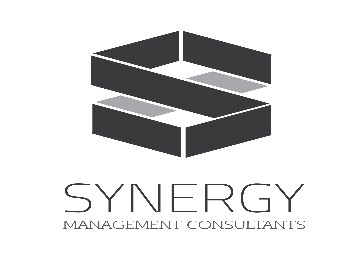 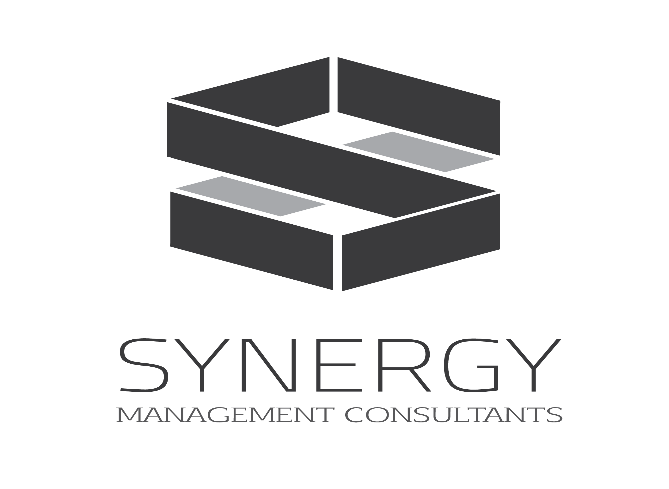 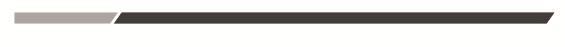 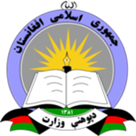 ACTIVITY: IMPLEMENTING LEARNING CIRCLES
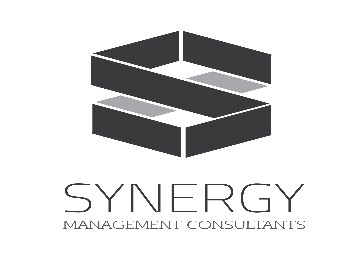 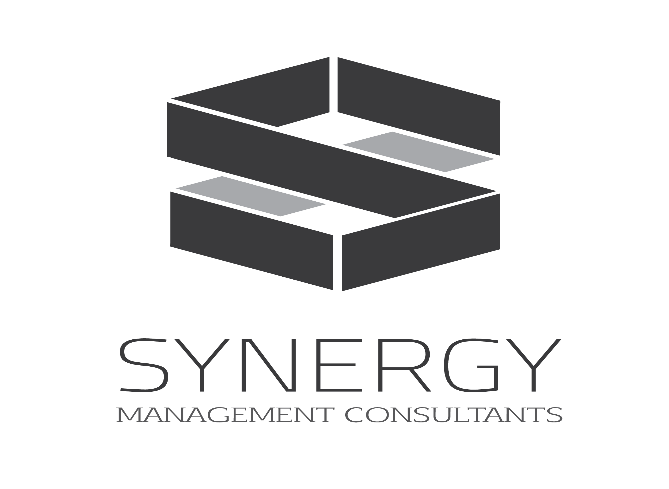 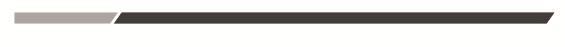 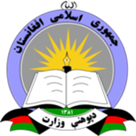 DISCUSSION & EVALUATION
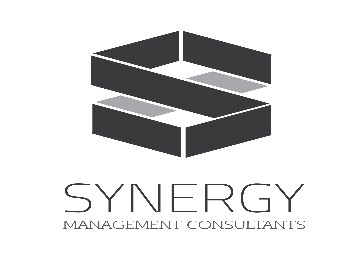 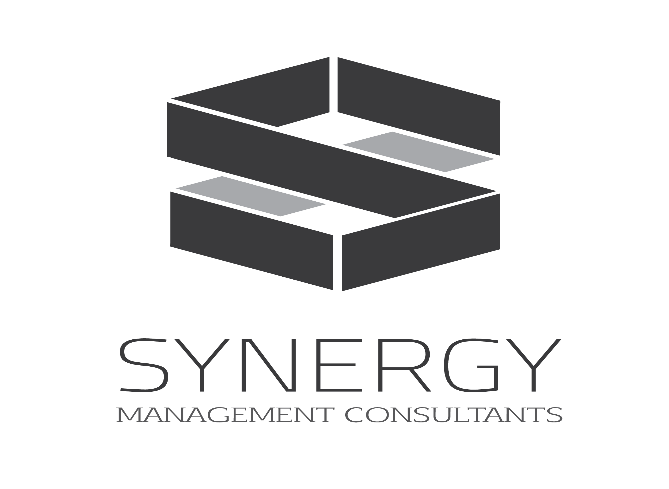 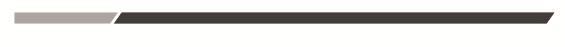 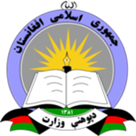 EVALUATING PROFESSIONAL DEVELOPMENT TRAININGS/ LEARNING CIRCLES
3 tools 
Participants to evaluate the training
Trainer to reflect on their activities
External evaluator to evaluate the training.
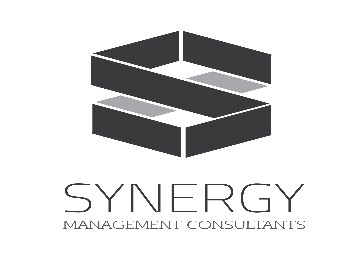 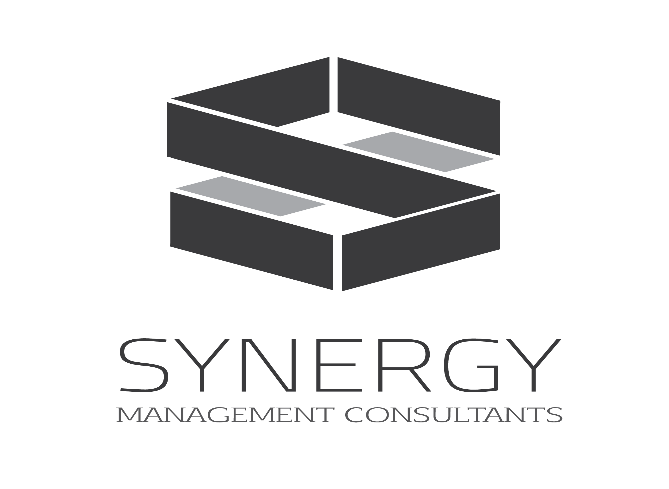 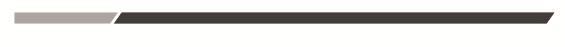 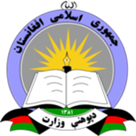 TOOL 1: PARTICIPANTS EVALUATION TOOL
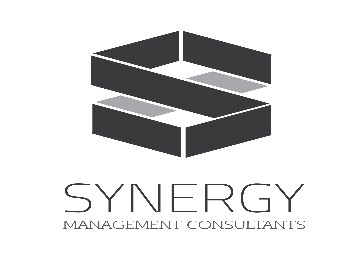 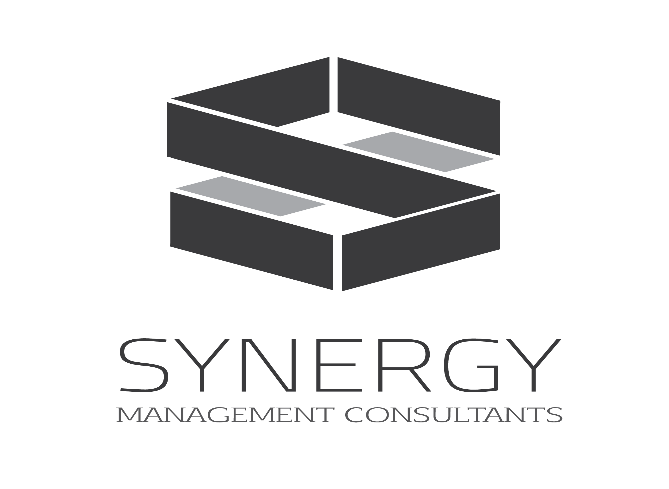 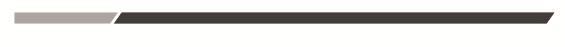 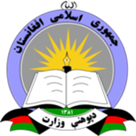 TOOL 2: TRAINER REFLECTION TOOL
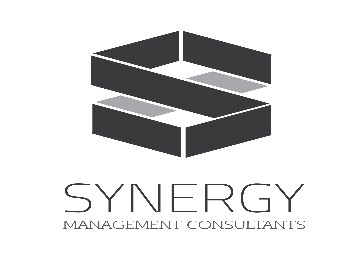 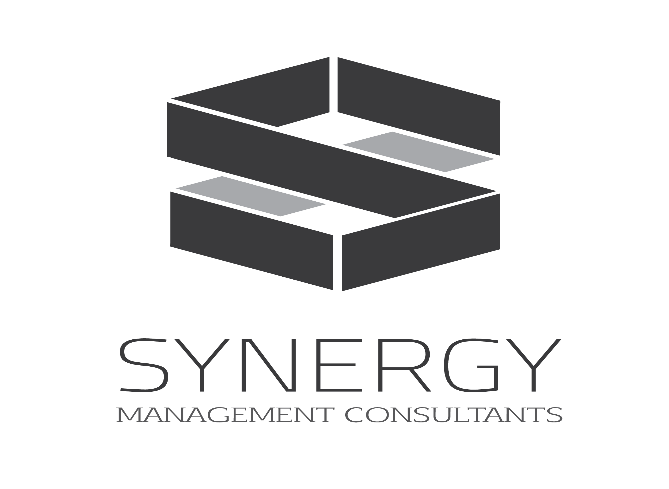 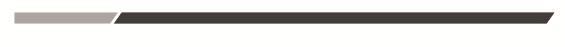 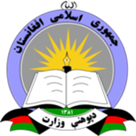 TOOL 3: EXTERNAL EVALUATOR TRAINING EVALUATION TOOL
Part 1. Use the tool below to quantitatively evaluate the training.
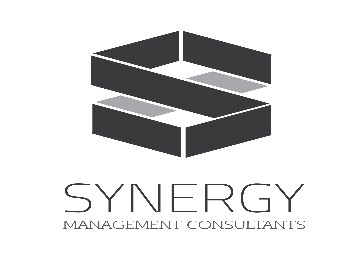 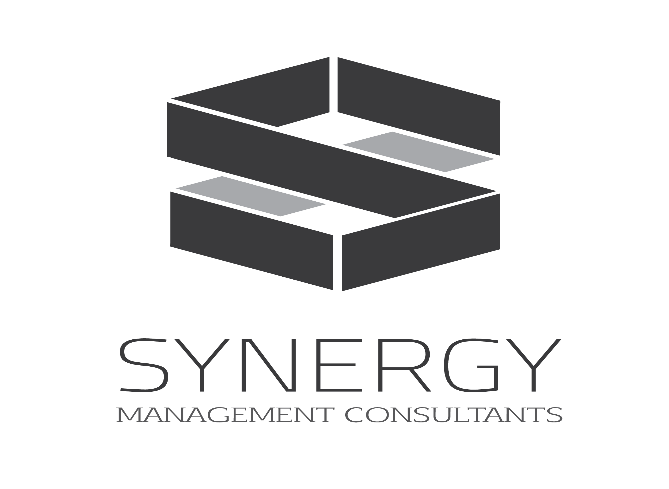 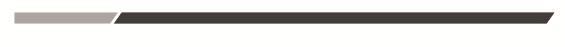 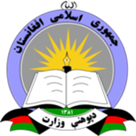 TOOL 3: EXTERNAL EVALUATOR TRAINING EVALUATION TOOL
Part 2. Use the What? So, what?? And Now, what??? Template to reflect on the training session. 

During Observation
In what column, put down notes about what you see
In the So What? Column add your comments about the observation (Why did you notice a particular thing, what was interesting about it, what was the problem, what other questions do you have etc.)
Do during debrief
In the Now What? Space, add the next steps after the observation during debrief with the participant.
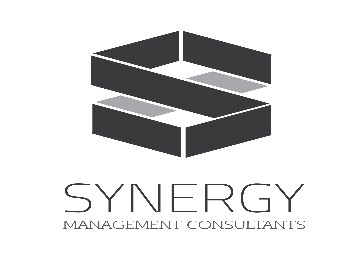 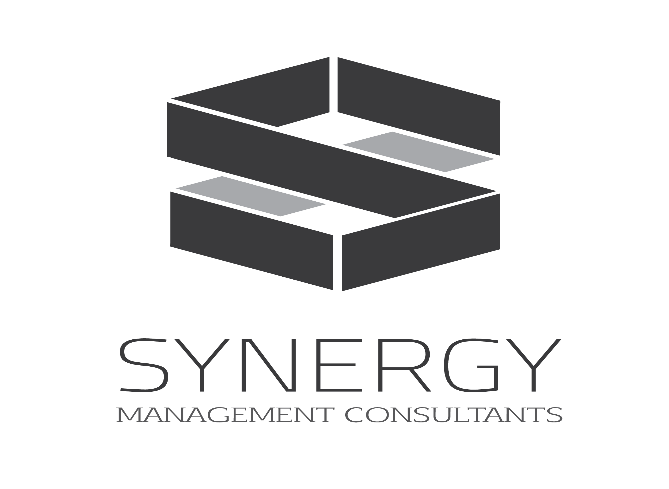 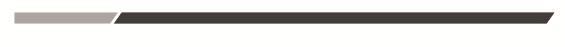 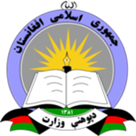 Structured Reflection (25 mins)
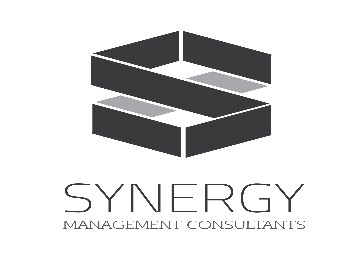 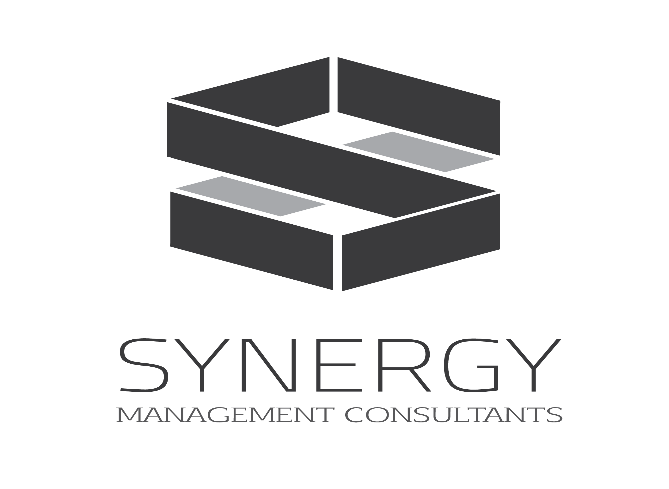 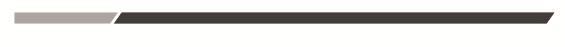 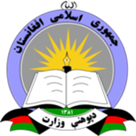 Interactive Diaries (10 mins)
Interactive dairy is a strategy to include the participants’ voice in the training. The trainees get to give live feedback on the design of the training that they are undertaking by engaging in a dialogue with the trainer. 

Rationale
First, it will include participants’ voice in the training process. 
Second, it builds a transferable skill in the participants that they can use when they are working in the field with their supervisees.
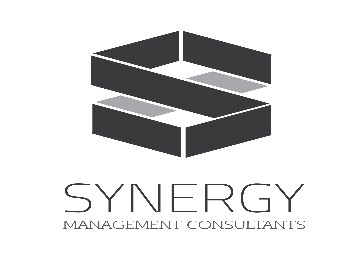 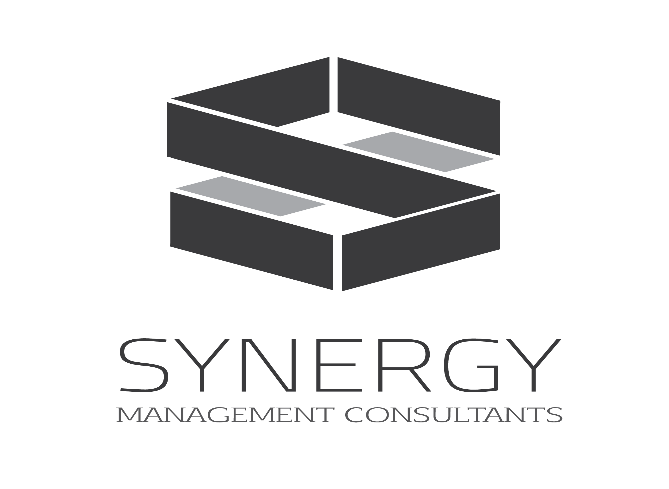 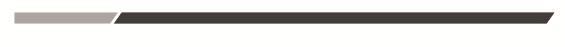 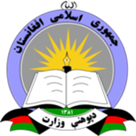 Interactive Diaries (10 mins)
The diaries will be distributed to the facilitators along with the prompts for feedback on the training:

Prompts
Did you enjoy the activities?
What did you learn about in today’s training? 
What would you change about today’s training? Etc. 

Directions
participants, please write your notes for the facilitators in the diaries.
These will then be collected. 
The trainers will respond to the diary entries by writing back. You will get the diaries back tomorrow.
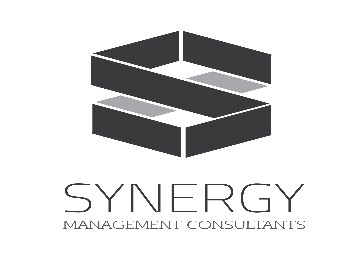 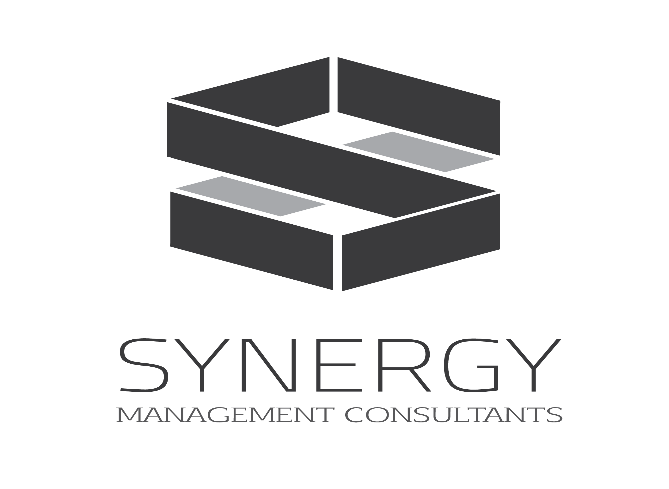 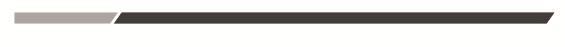 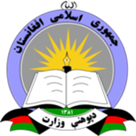 Continuous Professional Development of Teachers: Competency Self Assessment
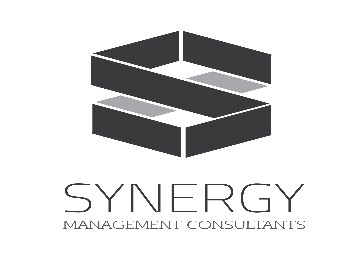 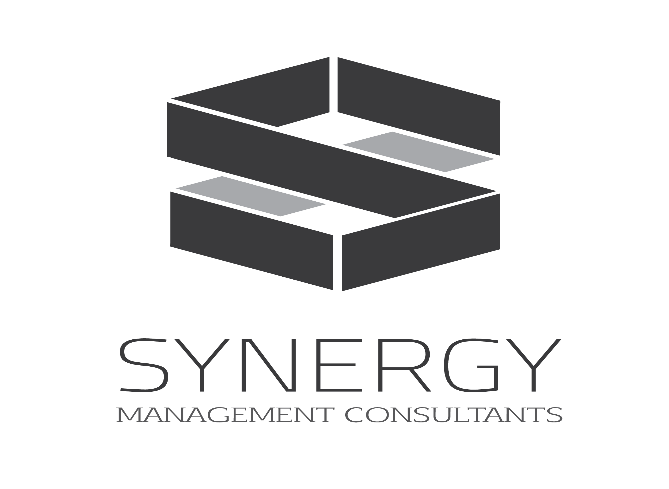 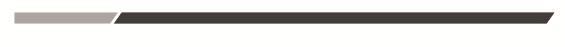